Advanced Executive Training
Bob Tompkins, Leila George-Wheeler, Hillary Freund & Kelsey Hayes
Bob Tompkins
Partner
Holland & Knight LLP
Leila George-Wheeler
Partner
Holland & Knight LLP
Hillary Freund
Associate
Holland & Knight LLP
Kelsey Hayes
Associate
Holland & Knight LLP
Agenda
Introduction to SBA’s 8(a) Program for Entity-Owned Firms
2023 Regulatory and Legal Updates Affecting Entity-Owned Firms
Regulatory Framework for Entity-Owned Firms – Key Issues
Compliance Programs and Mandatory Disclosure
Resource Guide
Introduction to SBA’s 8(a) Program for Entity-Owned Firms
Introduction
The SBA’s 8(a) and small business size programs seek to create opportunities for eligible businesses to participate in federal procurement
At a high-level SBA’s regulations and the FAR seek to:
Frame program benefits
Ensure eligible entities, owners and communities receive those benefits
Limit non-disadvantaged parties’ participation
Ensure the Government gets quality goods and services at a fair and reasonable price
Keep these considerations in mind when reviewing the regulatory requirements
Benefits
Benefits include procurement preferences in the form of “set-asides”, either 
Competitive
Sole source (for 8(a) in particular)
Large business subcontracting goals
Mentoring
Other assistance, such as technical assistance
Eligibility
Businesses must be 
“Small” and independent (with some exceptions for entity-owned firms)
Owned and managed* (*again with some exceptions) by socially and economically disadvantaged owners (for 8(a)) or other eligible owners for other SBA programs (WOSB, SDVOSB e.g.)
Not subject to control by large businesses or non-disadvantaged individuals or firms
Eligibility
The Government seeks to ensure the 8(a)/SB receives the benefits of the programs by limiting:
Ownership & control of minority partners (both owners & teaming partners)
Participation in joint ventures by non-disadvantaged individuals & firms
Subcontracting & flow of contract revenues under set-aside contracts
The Government also seeks to ensure 8(a)s use the program as a development program (not a perpetual way of doing business):
Nine-year term 
Business Activity Targets (BAT) 
Primary NAICS/sister companies
Management limitations
Limitations on Non-disadvantaged Participants
The Government limits “non-disadvantaged” participation in numerous respects:
Limits minority ownership % and rights – no control
Limits ability to participate in multiple 8(a)s
Limits ability to participate in contract performance (both in % and substance of the work)
Provides incentives to mentor by relaxing these requirements a bit
Ensuring the Government Gets a Good Deal
Set-asides are only available if there are qualified firms able to perform at a fair market (or fair and reasonable) price
The Government has a number of tools to ensure prices are fair and reasonable, including “TINA” (the Truthful Cost and Pricing Data Act)
Imposing significant approval and reporting requirements (especially for 8(a)) 
Expecting participants, like all contractors, to have meaningful ethics and compliance programs set up to prevent and detect misconduct
Special Rules For Entity-owned Concerns
The Government recognizes ANCs, NHOs & Tribes serve larger communities and therefore has created special rules that permit:  
Ownership of multiple 8(a)s & small businesses (with some limitation on primary industry, common day-to-day managers)
Removing “caps” on sole source awards (for NHOs only at DoD)
Allowing for shared management 
Allowing for shared administrative services for small business contract eligibility
Updates from 2023
Updates from 2023
SBA’s Apr. 2023 Final Rule
2023 Oversight & Enforcement Updates
GAO’s FY 2023 Annual Bid Protest Report to Congress
SBA’s April 2023 Final Rule
Regulatory Update: Proposed Changes to the Ownership & Control Requirements for 8(a) Firms
In September 2022, SBA issued a proposed rule that would make several changes to the ownership and control requirements for 8(a) firms, as well as 8(a) contracts
Comments were due on November 8, 2022
Final Rule published on April 27, 2023
See Holland & Knight summary here:
https://www.hklaw.com/en/insights/publications/2023/05/sba-issues-final-rule-on-ownership-and-control-changes-for-the-8
[Speaker Notes: https://www.federalregister.gov/documents/2022/09/09/2022-18068/ownership-and-control-and-contractual-assistance-requirements-for-the-8a-business-development
87 FR 55642]
SBA’s Proposed Rule September 2022
Notably, contained a Community Benefits Plan requirement that would have applied to Entity-owned participants
This aspect of the Rule-making was severely flawed, procedurally and substantively
SBA announced it was not moving forward with the Community Benefits Plan requirement at the Tribal Consultation in Washington DC in October
But there are quite a few other changes proposed in this rule-making…
Highlights of Rule Changes
Change in ownership process for graduated 8(a)s with 8(a) contract backlog
Clarifying that contracting officers cannot limit competition to more than one SBA certification (i.e. cannot require both 8(a) and SDVO)
Clarifying that JV’s may be “populated” for non-set-aside contracts and that revenue will be allocated based on JV ownership
Clarifying recertification of size is required when there is a “sale” only if the ownership interest impacts control (note this is not the same as 8(a) ownership requirements)
Highlights
Ostensible Subcontractor Rule
Clarifies that for construction, project management is the primary and vital requirement (not so for services)
Clarifies that the Dover Staffing test is not the only inquiry and SBA looks at the total relationship with the subcontractor
8(a) MACs – sole source orders require a determination that the 8(a) is still an eligible 8(a) to receive a sole source order
Size protests – when corrective action takes place after a GAO protest - appears to allow size protests of the corrective action award
Highlights
NDAA Requirement regarding updating SAM.gov listing within 2 days of an adverse size determination, if the contracting officer doesn’t/can’t SBA must.
Non-manufacturer rule waivers are contract and product specific and can’t last more than five years (i.e. not for long-term contracts)
Highlights
124.109 (ANC/Tribal) Proposed and Final Changes
Sovereign immunity waiver only required for Federally-recognized tribes
Recognition that tribally-owned entities might not be formed under state law
Recognition that entity-owned 8(a)s may not file their own tax returns and allowing financial statements instead
124.110 (NHO) Proposed and Final Changes
SBA wants to keep entity-owned programs consistent wherever possible
Would allow an individual to manage two of an NHO’s (currently limited to one)
Proposed Rule would have allowed NHOs to have a holding company overseeing multiple businesses. –THIS WAS DROPPED FROM THE FINAL RULE BUT SOME LANGUAGE REGARDING HOLDING COMPANIES WAS INCLUDED IN THE FINAL RULE
2023 Oversight & Enforcement Updates
2023 Oversight & Enforcement Updates
Administration & Congressional Oversight Priorities
2023 DOJ Enforcement Policy Updates
False Claims Act & Enforcement – 2023 Updates & Trends
Recent Cases and Headlines
*Crackdown on procurement and small-business fraud across enforcement agencies.*
[Speaker Notes: 2023 DOJ Policy Updates & Enforcement Trends
FY 2022 statistics on FCA settlements & judgments (a record year)
United States ex rel. Bid Solve v. CWS Marketing Group, 19-1861 (D.D.C. May 18, 2023) (*discussed in more detail)]
The False Claims Act
The Truth in Negotiations Act
The Small Business Jobs Act
The criminal statutes in 18 U.S.C. (False Statements, False Claims, Conspiracy to Defraud the Gov’t, Mail Fraud, Wire Fraud, Major Fraud Against the United States… etc.)
Anti-Kickback Act
Sherman Antitrust Act
Procurement Integrity Act
Economic Espionage Act
Suspension and debarment proceedings
Congressional Oversight / Inquiries
Government Actions & Remedies to Combat Procurement Fraud
[Speaker Notes: Government criminal, civil, and administrative actions/remedies to detect, deter, and combat procurement fraud

It should go without saying that contractors should do their best to avoid lying to the government in the bidding and performance of federal contracts. The government has a host of remedies available to ensure contractors who are caught misrepresenting information face serious and severe penalties. The False Claims Act, 31 U.S.C. §§ 3729 – 3733, alone allows the government to triple its monetary damages, as well as assess fines that range from $13,508 to $27,018.[1] Moreover, company executives who knowingly violate the act may face criminal charges.]
2023/2024 Oversight Priorities
Biden Administration: FY2024 $1.6B Proposal for Crackdown on Pandemic Fraud  
Congressional Oversight: Bipartisan support for increasing resources for OIGs; Pandemic Fraud; SBA Oversight; proposed whistleblower legislation
House Small Business Committee Hearings:
Feb. 6: “Under the Microscope: Reviewing the SBA’s Small Business Size Standards”
Feb. 15: “Leveling the Playing Field: Challenges Facing Small Business Contracting”
[Speaker Notes: On March 2, 2023, Biden announced his $1.6 Billion Anti-Fraud Proposal to combat waste, fraud and abuse in pandemic relief programs.

We know from previous president’s budgets, that he won’t get as much as he asked. However, there will be something, because this is a bipartisan priority. We will keep an eye out for the 2024 numbers in March. 

Mar. 2, 2023: White House announced plan to request $1.6B from Congress to combat “historic” and “systemic” ongoing fraud related to COVID relief programs. 
Anti-Fraud Proposal includes:
$600M to investigate and prosecute systemic pandemic fraud
$300M for 10 additional DOJ “strike forces” to target most egregious criminal fraud (30-45 additional prosecutors)
$300M for Pandemic Response Accountability Committee (PRAC) and Pandemic IGs
including $100M for each the SBA & DOL IG investigative staff to hire long-term investigative staff to pursue pandemic fraud and support DOJ’s COVID-19 strike force teams
Increase Statute of Limitations (SOL) to 10 years for serious, systemic pandemic fraud, including Pandemic Unemployment Insurance

Congressional Oversight: 

Impact: resources to fully investigate any loan deemed potentially fraudulent, cast a wide net to undoubtedly include relatively innocent mistakes, post-forgiveness investigations and clawbacks. 


SBA FY24 Management & Performance Challenges Include: 
SBA’s Economic relief programs are susceptible to significant fraud risks and vulnerabilities.
Eligibility concerns in small business contracting programs undermine the reliability of contracting goal achievements.
Management and monitoring of the 8(a) Business Development Program needs improvement.
SBA needs robust grants management oversight.
27,923 Hotline Complaints (Current Period) 
PPP-22,498; EIDL-2,439; OTHER-2,986]
2023 Enforcement Trends
2023 DOJ Policy Updates: 
2023 Revised Corporate Enforcement Policy
Updated Guidance on Corporate Compliance Programs
Increased focus on and clarity about cooperation credit
2023 Enforcement Trends:
Continued fraud related to COVID-19 Programs
Anticipated Record False Claims Act Recoveries
Civil Cyber Fraud Initiative
Procurement Collusion Strike Force: collusion, bid rigging, intersection of faud and antitrust
DOJ Policy: Updated Corporate Enforcement Policies
Sept. 19, 2022: U.S. Deputy Attorney General (DAG) Lisa Monaco issues “Monaco Memo”
January 17, 2023: Significant Revisions to Corporate Enforcement Policy
Companies that self-disclosure may qualify for a declination despite aggravating factors.
Allows greater flexibility in sentencing when a criminal resolution is deemed necessary.
CEP provides incentives for full cooperations and timely/appropriate remediation even where a company does not self-disclose. 
Feb. 22, 2023: Implementation of new DOJ corporate criminal enforcement “voluntary self-disclosure” policy
Disclosures of Misconduct Must be:
 Voluntary
Timely
Include All Relevant Facts
[Speaker Notes: Increased focus on and clarity about cooperation credit
Performing internal investigation
Disclosing results of internal investigation
Providing information about misconduct by others
Admitting liability
Preserving, collecting, and disclosing documents
Assisting in determination and recovery of losses



OLD SLIDE DECK:

Actions DOJ is taking to strengthen response to corporate crime:
New Resources:  Investing new resources in the DOJ Criminal Fraud Section. Procurement Collusion Strike Force.
Cooperation Credit:  Companies must provide all individuals responsible and/or involved in the misconduct. 
Prior Misconduct:  Charging/resolution decisions will consider all prior misconduct, not just similar. 
Monitorships: Renewed focus; not the exception to the rule.]
DOJ Policy Updated Guidance on Corporate Compliance Programs
March 3, 2023: DOJ Criminal Division revised Evaluation of Corporate Compliance Programs (ECCP)
Guidance on the use of financial penalties in compensation structures--e.g., clawback provisions--to disincentivize non-compliant behavior and drive compliance
Guidance on the use of personal devices, communications platforms, and messaging applications
Although March 2023 ECCP technically only applies to the Criminal Division, other sections encouraged to follow.
False Claims Act 2023
FY2022 Recap: Record FCA recoveries exceeded $2.2B 
Included DOJ’s largest FCA recovery ($48.5 million) based on allegations of small business contracting fraud (TriMark USA, LLC) 
FY 2023: Predicted over $2.7B in FCA recoveries
Not yet officially reported by DOJ, but we can predict based on tracking of public announcements
United States ex rel. Bid Solve v. CWS Marketing Group (small business)
Two settlements related to Federal Cybersecurity Requirements
Memorializing basis for cooperation credit in FCA settlement agreements
Declined cases continued by whistleblowers
31
[Speaker Notes: 2022 Recap: Feb. 2023: DOJ announced that settlements & judgments under the FCA exceeded $2.2B for FY2022
TriMark USA, LLC paid $48.5 million to resolve allegations that its subsidiaries improperly manipulated federal small business set-aside contracts. TriMark used a subsidiary, rather than the awardee, to perform substantially all the work, while the awardee small business only served as the face of the contract, billed the government, and used its small business status to obtain the contract. The settlement amount constitutes the largest False Claims Act recovery based on allegations of small business contracting fraud.  

2023 was another active year for the False Claims Act. DOJ has not yet released its official annual statistics for FY-2023. —nearly $500K more than 2022

Recently, DOJ quietly began implementing what appears to be a new policy to memorialize in FCA settlements the basis for the settling company earning credit for various forms of cooperation.

Notable Cases & Trends: 

Two SCOTUS decisions 
31 U.S.C. §3729(a)(1): plaintiff must show that defendant acted “knowingly”. SCOTUS: scienter is determined by a defendant’s subjective beliefs regarding an ambiguous legal requirement, not by what an objectively reasonable person may have believed (United States ex rel. Schutte v. SuperValuInc.)
31 U.S.C. §3730(c)(2)(A): government can dismiss FCA action over objections of relator, if government provides notice and court provides relator opportunity for a hearing on the motion to dismiss. SCOTUS: government may seek dismissal so long as it intervened “sometime in the litigation,” whether during the seal period or after, and standard for dismissal is similar to voluntary dismissal under FRCP 41 (United States ex rel. Polansky v. Executive Health Resources, Inc.)

This amount included DOJ’s first settlement under its Civil Cyber-Fraud Initiative, which DOJ announced in Oct. 2021 with the purpose of using the FCA to combat cyber threats (Comprehensive Health Services, LLC) 
This year marked the department’s first settlement under this initiative. Comprehensive Health Services, LLC, (CHS) located in Cape Canaveral, Florida, paid $930,000 to resolve allegations that it falsely represented to the State Department and the Air Force that it had complied with contract requirements relating to the provision of medical services at State Department and Air Force facilities in Iraq and Afghanistan. The allegations included that CHS submitted claims to the State Department for the cost of a secure electronic medical record system to store all patients’ medical records, including confidential identifying information of U.S. service members, diplomats, officials, and contractors working and receiving medical care in Iraq. The government alleged that CHS failed to disclose that it had not consistently stored patients’ medical records on a secure system, and instead put copies of some records on an internal, unsecured, network drive.]
False Claims: United States ex rel. Bid Solve
May 18, 2023: the DDC issued an opinion in United States ex rel. Bid Solve v. CWS Marketing Group – qui tam action filed by Bid Solve, a small business, against a competitor, CWS, alleging the competitor misrepresented its small business size status
Bid Solve argued that CWS was not “small” under the $7.5 million size standard because it misreported its receipts
When properly calculated, CWS had average receipts exceeding $7.5 million & thus was not “small” 
CWS lied about its receipts when claiming it was a small business & those lies induced the Government to award CWS the contract
CWS moved for summary judgment & Bid Solve moved for partial summary judgment – 
The Court concluded that CWS made some misrepresentations (granting partial summary judgment for Bid Solve) but also found that there was a genuine issue of material fact as to whether CWS & its owners knew that those statements were false.
[Speaker Notes: United States ex rel. Bid Solve v. CWS Marketing Group, No. 19-1861 (D.D.C. May 18, 2023)

CHECK THE STATUS – IS IT APPEALED OR REMANDED FOR TRIAL?]
False Claims Act – Recent Headlines of Small Business Violations
Company paid $1.75M to settle FCA allegations that it together with subsidiaries misrepresented their size status in order to receive small biz set-asides (117 small biz contracts from 20 diff federal agencies). (Dec. 2023)
Company’s predecessor was acquired in 2016, which changed its size status to large.
Company self-disclosed upon discovery, provided summary of corrective actions, and DOJ highlighted that Pavion had fully cooperated!
FL Contractors, owner, and affiliated joint venture paid more than $7.7M to resolve qui tam allegations that they violated the FCA by lying to SBA regarding their eligibility to obtain six 8(a) set-aside contracts with NASA, US Army, and US Air force. 
Failed to report distributions and payments to family members and inaccurately reported assets. 
VA Science & Technology-based engineer/consultant co. and former CEO paid $742,500 to settle qui tam allegations that it used alter ego companies to procure 8a set-aside contracts for which it was no longer eligible (Mar. 2023).
[Speaker Notes: On December 7, 2023, the Department of Justice announced it reached a $1.75 million settlement with Pavion Company (Pavion) to settle civil fraud allegations that Pavion and its subsidiaries misrepresented their size status in order to receive contracts set aside for small businesses. Pavion's predecessor company was acquired in 2016. The United States alleged the acquisition resulted in Pavion no longer qualifying as a small business. Despite this, the government argued, Pavion and two of its subsidiaries continued to falsely certify that they met the small business size requirements in order to obtain 117 small business contracts from 20 different federal agencies. In August 2023, Pavion self-disclosed the issue, maintaining the small business certifications were discovered as part of internal integration and consolidation activities. The company further provided a summary of corrective actions it had taken to avoid future misrepresentations of size. The Department of Justice highlighted that Pavion cooperated fully in the following investigation.
Given the length of time the alleged misrepresentations occurred and the number of contracts at issue, Pavion's self-disclosure, voluntary corrective action, and cooperation during the investigation likely led to the relatively low settlement amount.

Florida Contractors and Owner to Pay More than $7.7 Million to Resolve False Claims Act Allegations Relating to Procurement of Small Business Contracts


OLD:
CT Aerospace Component Manufacturer/Supplier paid $5.2M to resolve FCA allegations re fraudulently obtained SB contracts, incl. WOSB (June 2022).
CO Construction Co. paid $2.8M to resolve FCA allegations involving improperly manipulated SDVOSB fed. subK (May 2022).
WA Environmental Remediation Co. paid over $3M to settle FCA allegations re submission of false and fraudulent SB HUBZone subK reports (May 2022). 
L3 Comms, LLC, paid over $12.7M to settle allegations involving kickbacks, improperly obtaining competitive bid info., and false claims re WOSB subcontracting requirements (June 2021).
Former Construction Co. Owners indicted for fraudulently securing over $250M in SDVOSB contracts (Mar. 2021).]
False Claims Act - Cyber
Civil Cyber Fraud Initiative
FCA liability based on implied/explicit certifications of compliance with cyber regulations (FAR 52.204-21; DFARS 252.204-7012)
Related Cases/Settlements: 
Sept. 2023 –Gov. declined to intervene in qui tam against Penn State alleging false certification of compliance with DFARS 252.204-7012. 
$4M settlement with VA-based telecom company re: allegations its service to provide federal agencies with secure internet connections did not meet cybersecurity controls required for government contracts. 
Settlement agreement memorialized basis for cooperation credit
[Speaker Notes: DOJ Follows Through On Civil Cyber-Fraud Initiativ
e
In 2021, DOJ announced the launch of its Civil Cyber-Fraud Initiative, 23 which was aimed at policing government contractors’ failures to adequately protect government information by meeting prescribed cybersecurity requirements. This year, the enforcement of that policy led the Government to alleged FCA violations based on implied or explicit certifications of compliance with cybersecurity regulations:

United States ex rel. Decker v. Penn. State Univ., Civ. A. No. 22-3895 (E.D. Pa. 2023). In September, the Government declined to intervene in a qui tam action against Pennsylvania State University alleging that Penn State falsely certified compliance with Defense Federal Acquisition Regulation Supplement 252.204-7012, which specifies controls required to safeguard defense-related information, during the length of its contract with the Defense Department. However, the parties subsequently sought a 180 day stay of proceedings due to an ongoing government investigation, which was granted. 25 The application for the stay hinted that the Government may yet intervene in the action and file a superseding complaint. 

DOJ also announced in September a $4 million settlement with Verizon Business Network Services LLC arising out of Verizon’s provision of internet services to federal agencies that was required to meet specific security standards. The Government’s press release, which specifically noted Verizon’s cooperation with the investigation, alleged that Verizon failed to implement “three required cybersecurity controls” in its provision of internet service, which were not individually specified. 27
Entities doing business with the Government should ensure that they are aware of all applicable cybersecurity laws and regulations governing that relationship and that they are meeting all such requirements.

DOJ announced a settlement with a telephone and data communications company for allegedly failing to satisfy cybersecurity requirements in connection with services the company provided to federal agencies.  The settlement agreement similarly cited to Justice Manual § 4-4.112 and explained that the company had “cooperated with the Government’s investigation…in several respects, including but not limited to, identifying individuals involved in or responsible for the issues; preserving, collecting, and disclosing relevant documents and information relating to the issues; disclosing facts gathered during its independent investigation, with attribution of the facts to specific sources; providing regular updates on its independent investigation, including rolling disclosures of relevant information; and assisting in the determination and recovery of the losses caused by the issues.”  Furthermore, after “identifying the issues,” the company “promptly took steps to develop and implement significant mechanisms to remediate the issues.”  See Verizon Settlement, ¶¶ C–E.

Which case is this?? $31M settlement with EHR vendor re: allegation it misrepresented the capabilities of its software, causing providers to falsely attest to compliance with government requirements]
Procurement Collusion Strike Force
DOJ joint law enforcement effort – intersection of fraud and antitrust
More than 100 criminal investigations, prosecuted over 65 companies/individuals involving over $500M in government contracts
Collusion and anticompetitive conduct that subvert competitive bidding:
Bid rigging: Two or more firms agree to bid in such a way that a designated firm submits the winning bid.
Price fixing: Two or more competing sellers agree on what prices to charge, such as by agreeing that they will increase prices a certain amount or that they won't sell below a certain price.
Customer or market allocation: Two or more firms agree to split up customers, such as by geographic area, to reduce or eliminate competition.
[Speaker Notes: DOJ’s coordinated, joint law enforcement effort to combat antitrust crimes and related fraudulent schemes that impact procurement, grant and program funding at all levels of government.

Since its inception in Nov 2019, the PCSF has opened more than 100 criminal investigations. In that time, the PCSF and the Antitrust Division have investigated and prosecuted over 65 companies and individuals involving over $500 million worth of government contracts. 

Collusion and anticompetitive conduct that subvert the competitive bidding process include:
Bid rigging: Two or more firms agree to bid in such a way that a designated firm submits the winning bid.
Price fixing: Two or more competing sellers agree on what prices to charge, such as by agreeing that they will increase prices a certain amount or that they won't sell below a certain price.
Customer or market allocation: Two or more firms agree to split up customers, such as by geographic area, to reduce or eliminate competition.

prepared “independent” government cost estimates and other procurement documents for the award of these contracts and made false statements, representations, and material omissions to federal government contracting officials regarding these estimates being legitimate independent cost estimates and the sham quotes being “competitive.”]
Procurement Collusion Strike ForceRecent Headlines
NDGA sentenced three military contractors for conspiracy and major fraud for multi-year, over $7M procurement fraud scheme. (Dec. 2023)
Contractors colluded to prepare and procure sham quotes as legitimate competitive bids. Contractors fraudulently prepared procurement documents to support these sham bids. 
Former project manager pleaded guilty for role in 5-year conspiracy to inflate project costs by over $200K and receive kickbacks relaed to contracts for commercial flooring at U.S. Army facility in Fairbanks, AK. (Jan. 2024)
[Speaker Notes: Former Contractor president and co-founder was sentenced on Nov. 30 to sixmonths in prison and two years of supervised release and was ordered to pay a criminal fine of$250,000. The owner of another company, was sentenced on Oct 30 to fourmonths in prison and two years of supervised release and was ordered to pay a criminal fine of$50,000; and former Contractor vice president was sentenced on Dec. 1 to 12months of home confinement with three years of probation, and ordered to complete 100 hoursof community service.
A federal jury previously convicted the three individuals of conspiring to defraud the UnitedStates and committing major fraud. According to court documents and evidence presented attrial, the three military contractors prepared and procured sham quotes and fraudulentlyprepared procurement documents.
 
Contractor pleaded guilty to a six-count felony information filed on Jan. 29, in the U.S. DistrictCourt for the District of Alaska. According to the plea, from March 2016 to March 2021, Contractor conspired to receive kickbacks from Subcontractor, the owner of a commercial flooringservices company, related to construction contracts administered by the U.S. Army at FortWainwright. Contractor pleaded guilty to conspiring with Subcontractor to inflate the costs of flooringconstruction subcontracts and receiving half of the proceeds as kickback payments from Subcontractor. During the five-year scheme, the Contractorreceived over $100,000 in kickbacks. As a partof his plea, he has agreed to pay restitution. According to the information, Contractor also failed toreport his income from the scheme to the IRS, in violation of federal tax laws. Subcontractor previously pleaded guilty for his role in the conspiracy.]
Oct. 1, 2022 – Mar. 31, 2023
SBA OIG Spring 2023 Semiannual Report
SBA FY23 Management & Performance Challenges Include: 
Pandemic Response Oversight 
Inaccurate Procurement Data and Eligibility Concerns in SB Contracting Programs Undermine the Reliability of Contracting Goal Achievements
SBA’s Management & Monitoring of the 8(a) Program Need Improvement
21,396 Hotline Complaints:
PPP-16,516; EIDL-2,079; OTHER-2,801

SBA OIG Investigation Stats: 
Indictments from OIG cases: 184
Convictions from OIG cases: 112
Present responsibility referrals to the Agency: 11 (3 pending as of Mar. 31, 2023)
Suspensions issued by the Agency: 5
Proposed Debarments issued by the Agency: 6
Final Debarments issued by the Agency: 13
[Speaker Notes: SBA OIG: Pandemic-Related Fraud; eligibility concerns in small business contracting programs; record hotline complaints]
SBA OIG Fall 2023Semiannual Report
April 1, 2023 – Sept. 30, 2023
SBA FY24 Management & Performance Challenges Include: 
SBA’s Economic relief programs are susceptible to significant fraud risks and vulnerabilities.
Eligibility concerns in small business contracting programs undermine the reliability of contracting goal achievements.
Management and monitoring of the 8(a) Business Development Program needs improvement.
SBA needs robust grants management oversight.

27,923 Hotline Complaints:
PPP-22,498; EIDL-2,439; OTHER-2,986
SBA OIG Investigation Stats:
Indictments from OIG cases: 251
Convictions from OIG cases: 91
Present responsibility referrals to the Agency: 5 (5 pending as of Sept. 30, 2023)
Suspensions issued by the Agency: 54
Proposed Debarments issued by the Agency: 0
Final Debarments issued by the Agency: 4
DOJ-SBA OIG Investigations
NC Couple Sentenced for Conspiracy, Wire Fraud, & Major Fraud Against the US (EDVA Mar. 3, 2023)
Sentenced to serve 48- and 24-month fed prison terms for their roles in a conspiracy that took place from 2005 to 2013
The couple falsely represented that two companies they controlled were eligible for Dept of Veterans Affairs’ SDVOSB program and the SBA’s 8(a) program
$14M of government funds was used to pay for extravagant vacations, monthly payments on a personal private airplane, a Mercedes-Benz as well as souvenirs while on vacation
TX Military Contractors Sentenced for Bid Rigging
TX man conspired to rig bids on certain gov. contracts from May 2013-Jan 2018 to give the false impression of competition and to secure gov. payments over $17.2M
Falsely represented himself to be an employee of one business so that he could obtain gov. contracts set aside for qualifying businesses required to be owned and operated by certain categories of minority, disadvantaged or disabled persons
Provided gov. employees with tickets to a 2011 World Series game, tickets to two college football games, two all-expenses paid fam. vacations to Las Vegas, donations to youth sports teams coached by the gov. employee, and meals at restaurants
[Speaker Notes: Military Contractors Sentenced for Bid Rigging in Texas 
Two military contractors were sentenced for their roles in a bid-rigging scheme involving the maintenance and repair of military tactical vehicles in Texas. The multi-year scheme sought to obtain more than $17 million in taxpayer dollars. One of the men was sentenced to 18 months in prison and ordered to pay a criminal fine of $50,000. Another man was sentenced to 6 months in prison and ordered to pay $300,000 for involvement in seven bids. According to the plea agreement, the co-conspirators rigged bids on certain government contracts from May 2013 to January 2018 to give the false impression of competition and secure government payments. They submitted coordinated higher-priced non-competitive bids to ensure a designated company won each contract. The co-conspirators rigged six different contracts for work performed for the Army Depot. The projects included heavy military equipment work like refurbishing armor kits for military trucks and turrets for Humvees.]
GAO’s FY 2023 Annual Bid Protest Report to Congress
Bid Protests: GAO’s Annual Report
Setting the stage: GAO’s annual bid protest report to Congress 
Why is this a thing?  CICA requires GAO to report to Congress (1) each instance in which a federal agency did not fully implement a recommendation made by GAO in connection with a bid protest; (2) each instance in which a final decision in a protest was not rendered within 100 days; and (3) a summary of the most prevalent grounds for sustaining protests
41
[Speaker Notes: GAO received 2,025 protests in FY 2023 (up 22% compared to FY 2022, in which it received 1,658 protests)
A reversal of the downward trend, but largely due to the CIO-SP4 procurement
2,025 protests in 2023, compare with: 2,607 protests in 2018; 2,198 protests in 2019; 2,149 protests in 2020; 1,897 protests in 2021; and 1,658 protests in 2022.  

“Effectiveness rate” = protester obtaining some form of relief from the agency (e.g., voluntary corrective action or GAO sustaining the protest).  
“Resolved on the merits” means either a sustain or deny decision. 

The most prevalent reasons for sustaining protests in FY 2023 were:  (1) unreasonable technical evaluation (same as 2022 and 2021); (2) flawed selection decision (same as 2022); (3) unreasonable cost or price evaluation.
In 2022, the most prevalent reasons for sustaining protests were: (1) unreasonable technical evaluation; (2) flawed selection decision; and (3) flawed solicitation.
In 2021, the most prevalent reasons for sustaining protests were: (1) unreasonable technical evaluation; (2) flawed discussions; (3) unreasonable cost or price evaluations; and (4) unequal treatment.]
Bid Protests: GAO’s Annual Report
The stats:  
GAO received 2,025 protests this year (up from 1,658 protests received in FY 2022)*
*GAO attributes this 22% increase, in part, to its resolution of “an unusually high number of protests” challenging the CIO-SP4 procurement 
Overall effectiveness rate = 57%
For comparison, this rate was 51% in FY 2022, 48% in FY 2021
Of the protests resolved on the merits (608 protests), GAO sustained 31% (188 protests)
Last year, GAO resolved 455 protests on the merits, sustaining only 13% (59 protests)  
The most prevalent reasons for sustaining protests in FY 2023 were:  (1) unreasonable technical evaluation; (2) flawed selection decision; (3) unreasonable cost or price evaluation
42
[Speaker Notes: GAO received 2,025 protests in FY 2023 (up 22% compared to FY 2022, in which it received 1,658 protests)
A reversal of the downward trend, but largely due to the CIO-SP4 procurement
2,025 protests in 2023, compare with: 2,607 protests in 2018; 2,198 protests in 2019; 2,149 protests in 2020; 1,897 protests in 2021; and 1,658 protests in 2022.  

“Effectiveness rate” = protester obtaining some form of relief from the agency (e.g., voluntary corrective action or GAO sustaining the protest).  
“Resolved on the merits” means either a sustain or deny decision. 

The most prevalent reasons for sustaining protests in FY 2023 were:  (1) unreasonable technical evaluation (same as 2022 and 2021); (2) flawed selection decision (same as 2022); (3) unreasonable cost or price evaluation.
In 2022, the most prevalent reasons for sustaining protests were: (1) unreasonable technical evaluation; (2) flawed selection decision; and (3) flawed solicitation.
In 2021, the most prevalent reasons for sustaining protests were: (1) unreasonable technical evaluation; (2) flawed discussions; (3) unreasonable cost or price evaluations; and (4) unequal treatment.]
OFPP Memo re: Increasing Small Business Participation on MACs
OFPP Memo: Increasing Small Business Participation on MACs
On Jan. 25, 2024, OFPP issued a memo titled, “Increasing Small Business Participation on Multiple Award Contracts” 
Award of new MACs
Award of orders under new and existing agency and Government-wide MACs
Use of best-in-class contracts
SBA’s 8(a) Program: Regulatory Framework & Updates
Eligibility Tracking Overview & Compliance Strategies
Tribes/ANCs/NHOs must track and forecast numerous things: Size, NAICS Codes, and BAT, as well as contract back-log and opportunities, especially follow-ons
This requires coordination between the portfolio of government contracting subsidiaries and discipline as to which subsidiaries pursue which opportunities
There can be a tension between these compliance issues and putting the most qualified subsidiary forward
Be prepared to consider things like:
Early graduation
Petitioning for formal primary NAICS change
Subcontracting or Joint Venturing, including between sister companies
Regulatory Framework & Updates: Overview
Sole Source Contracts
Limitations on Subcontracting 
Affiliation Generally and Affiliation-Related Issues:
Joint Ventures 
Ostensible Subcontractors 
Sister Companies 
Common Administrative Services vs Contract Administration Services
Business Activy Targets (BAT)
Recertifications on Set-Aside Contracts
Remaining Eligible for Participation in the 8(a) Program
Sole Source Contracts
Sole Source J&A Thresholds
Agencies can also award “Sole Source” contracts to 8(a) concerns subject to certain caps (13 C.F.R. 124.506):
$4.5 million for Services
$7 million for Manufacturing 
In the recent final rule, SBA clarified an individually-owned 8(a) can receive a sole-source award in excess of these caps if a procuring agency has determined one of the exceptions to full and open competition under FAR 6.302 exists. 13 C.F.R. 124.506(d). 
There are no express caps for Tribal or ANC-owned 8(a)s.  13 C.F.R. 124.506(b)(1). 
NHO 8(a)s are not subject to the caps for DOD contracts, but are subject to the caps for non-DOD contracts. 13 C.F.R. 124.506(b)(2).
A “Justification and Approval” (J&A) is required for 8(a) sole source awards that exceed $25 million ($100 million for DOD). 13 C.F.R. 124.506(b)(5).
Content of Justification FAR 6.303-2(d)
As a minimum, each justification for a sole-source 8(a) contract over $25 million ($100M DoD) shall include the following information: 
(1) A description of the needs of the agency concerned for the matters covered by the contract. 
(2) A specification of the statutory provision providing the exception from the requirement to use competitive procedures in entering into the contract (see 19.805-1). 
(3) A determination that the use of a sole-source contract is in the best interest of the agency concerned. 
(4) A determination that the anticipated cost of the contract will be fair and reasonable. 
(5) Such other matters as the head of the agency concerned shall specify for purposes of this section.
Justifications must be publicly posted on SAM.gov
Recent SBA Clarifications: 8(a) Sole Source Contracts
SBA Regulations provide that a concern that qualifies as small at the time of an offer for a MAC set-aside for 8(a) BD program, will be deemed small for each order issued against the contract, unless the CO requires recertification.
In its April 2023 Final Rule, SBA clarified that for any 8(a) sole source award (including under MACs), a concern must not only be a current Participant in the 8(a) BD program at the time of award but must also qualify as small for the size standard corresponding to the NAICS code assigned to the contract or order on the date the contract or order.  13 C.F.R. 124.501(h)
SBA clarified that to be eligible for an 8(a) sole source order under a MAC that was set-aside or reserved for exclusive competition among 8(a) Participants, the 8(a) firm must be in compliance with any applicable competitive business mix target or remedial measure imposed by 13 C.F.R. 124.509. 13 C.F.R. 124.503(i)(1)(iv).
For a JV, SBA will determine whether the  lead 8(a) partner is in compliance with applicable competitive business mix target or remedial measure.
Recent SBA Clarifications: 8(a) Sole Source Contracts
SBA clarified that an agency may award an 8(a) sole source order against a MAC that was not set aside for competition only among 8(a) participants
13 C.F.R. 124.501(b)
8(a) sole source orders to a joint venture under a previously competitively awarded 8(a) MAC, SBA will determine whether the 8(a) partner to the joint venture is eligible for award, but will not review the joint venture agreement to determine compliance with § 124.513
Recent SBA Update: “Remove from Competition”
SBA’s regulations provide that a procurement may not be removed from competition to award it to a Tribally-owned, ANC-owned or NHO-owned concern on a sole source basis
13 C.F.R. 124.506(b)(3)
In the Final Rule that became effective on May 30, 2023, SBA clarified the provision was meant to apply only to a current procurement, not the predecessor to a current procurement
In other words, a procuring agency may not evidence its intent to fulfill a requirement as a competitive 8(a) procurement, through the issuance of a competitive 8(a) solicitation or otherwise, cancel the solicitation or change its public intent, and then procure the requirement as a sole source 8(a) procurement to an entity-owned Participant.
A follow-on requirement to one that was previously awarded as a competitive 8(a) procurement may be offered, accepted and awarded on a sole source basis to a tribally-owned or ANC-owned concern, or a concern owned by an NHO for DoD contracts
SBA Efforts to Address “Follow-On” Contracts
SBA’s rules preclude an 8(a) company from “receiving” a sole source contract that is a follow-on to an 8(a) contract held by a sister 8(a) company. (More on this below).
But the same 8(a) can receive a follow-on sole source contract
Agencies can use other exceptions to full and open competition to award follow-on contracts if the circumstances permit (i.e., follow-on bridge contracts during a protest may be awarded on an urgent and compelling basis)
Limitations on Subcontracting
Limitations on Subcontracting
Under the “new” limitation on subcontracting rules, the prime contractor on a set-aside contract must retain at least the following proportion of revenue under the contract:
Services: 50% or more
Manufacturing: 50% or more 
But note the “nonmanufacturer rule” requires that the prime manufacture the product or supply a product manufactured by another small business
Construction 15% (general); 25% (specialty trade)
Other direct costs and costs of materials may be excluded from the calculation provided they are not the principal purpose of the  acquisition
Note: the FAR does not address this expressly, the way the SBA rules do
Other Calculation Issues
The period over which compliance is assessed is generally each contract period (i.e., base and then option years):
The period used to determine compliance for a total or partial set-aside contract will be the base term and then each subsequent option period
13 CFR. 125.6(d)
For IDIQs and task orders:
The contracting officer, in his or her discretion, may require the concern to comply with the applicable limitations on subcontracting and the nonmanufacturer rule for each order awarded under a total or partial set-aside contract
Acquisitions below the simplified acquisition threshold are currently exempt from the LoS requirements
Two Important Changes From The April 2023 Final Rule:
First, the final rule adds language that applies to "multi-agency" set-aside contracts and provides that "the ordering agency must use the period of performance for each order to determine compliance [with LoS]”
Previously, SBA's regulations merely permitted such oversight at the order level but did not require it
The final rule makes such oversight mandatory at the order level
Second, and relatedly, the SBA added language intended to provide consequences where LoS requirements are not met. 
Specifically, the final rule adopted a provision providing that contracting officers "may not give a past performance rating of satisfactory or higher for the appropriate factor or subfactor in accordance with FAR 42.1503"
Similarly Situated Entities
A similarly situated entity (“SSE”) is – 
A subcontractor that has the same small business program status as the prime contractor
For an 8(a) requirement, a subcontractor that is an 8(a) certified Program Participant
In addition to sharing the same small business program status as the prime contractor, a similarly situated entity must also be small for the NAICS code that the prime contractor assigned to the subcontract the subcontractor will perform
For purposes of calculating LoS compliance, a SSE’s share of revenue/work counts toward the prime’s requirement
Caveat: But NOT in the context of the work a SB JV partner has to perform within the JV (40%)
Contracts Calling for a Mix of Products & Services
Where a contract combines services and supplies, the contracting officer selects the appropriate NAICS code (i.e., for services or for products)
Generally, a contracting officer only assigns one NAICS code to a contract – BUT, the rule has changed for Multiple Award Contracts 
See 13 C.F.R. § 121.402(c)
The assigned NAICS code is determinative as to which limitation on subcontracting and performance requirement applies
The relevant limitation on subcontracting applies only to that portion of the contract related to the Primary NAICS
Example of LOS on a Mixed Contract
A procuring agency is acquiring both services and supplies through a small business set-aside. The total value of the requirement is $3,000,000, with the services portion comprising $2,500,000, and the supply portion comprising $500,000. The contracting officer appropriately assigns a services NAICS code to the requirement. Thus, because the supply portion of the contract is excluded from consideration, the relevant amount for purposes of calculating the performance of work requirement is $2,500,000 and the prime and/or similarly situated entities must perform at least $1,250,000 and the prime contractor may not subcontract more than $1,250,000 to non-similarly situated entities.
Limitations on Subcontracting – Who Checks?
SBA has taken the position that it is the procuring agency and the contracting officer’s responsibility to ensure compliance, BUT they often don’t (at least not until someone raises a concern)
SBA does require submission of reports on subcontracting for 8(a) contracts BUT does not follow the same methodology as the LoS rules which raises the possibility of reports seeming to be inconsistent
As noted earlier, SBA’s Apr. 2023 final rule provides a specific mechanism for contracting officers to address failure to meet LoS requirements – CPARS, but the FAR has not been updated
On Jan. 17, 2024, the FAR Council issued a proposed rule to update and clarify requirements associated with the LoS… but the proposed rule does not incorporate the mechanisms from SBA’s final rule into the FAR
Limitations on Subcontracting: FAR Council Jan. 2024 Proposed Rule
The FAR Council is proposing to amend the FAR to implement regulatory changes made by SBA in SBA’s 2016, 2019 & 2020 final rules… only a slight lag!
In short, the proposed FAR rule – 
Makes clear that only one LoS applies to a contract 
Permits the exclusion of other direct costs that are not the principal purpose of the contract & are not performed by small businesses from the LoS requirements for a services contract 
Clarifies that the LoS applies to contracts for general construction or for construction by special trade contractors when the contract also includes supplies and/or services 
Modifies the FAR to provide that work a similarly situated entity further subcontracts will count towards the prime’s LoS
Comments are due on or before Mar. 18, 2024
Affiliation (Generally)
Affiliation
Under the Small Business Act, a small business must be “independently owned and operated” and be small according to SBA’s definitions
15 U.S.C. § 632(a)
SBA applies the concept of “affiliation” when two or more entities are subject to common control and aggregates their size for small business eligibility purposes
13 C.F.R. § 121.103
SBA will find common control (and affiliation) where there is common ownership, common management, an extensive contractual relationship, economic dependence, an “identity of interest,” as well as in other circumstances
This results in “general” affiliation and affects the size of the entity generally (as opposed to with regard to a specific contract, see below)
ANCs (and Tribes) enjoy exemptions from “affiliation” in certain circumstances
Subsidiaries Must Be Small Businesses
Size is important at various times, including in determining 8(a) program admission and eligibility, and with respect to any set aside contracts (small, 8(a), etc.)
As a general rule, a business must include the size of its “affiliates” in determining its own size
Affiliation can be 
“General” – meaning two entities are subject to common control all the time, or
“Contract specific” – meaning two entities are affiliated based on their relationship on a specific contract or proposal
General Affiliation
Concerns and entities are affiliates of each other when one controls or has the power to control the other, or a third party controls or has the power to control both.  It does not matter whether control is exercised, so long as power to control exists.
SBA considers factors such as ownership, management, previous relationships or ties to other concerns, and contractual relationships in determining whether affiliation exists
Control may be affirmative or negative (i.e., through veto rights or quorum requirements)
SBA can also consider the totality of the circumstances, not just one single factor, in determining whether affiliation exists
Contract “Specific” Affiliation
As set out above, common control will cause SBA to find entities to be general “affiliates” of one another
Affiliation can also arise in a contract-specific way if the small business or 8(a) is too reliant on its teaming partner
Specifically, SBA will also find affiliation where the small business is “unusually reliant” on its putative subcontractor or where the partner will perform the “primary and vital” portions of the work (see 13 C.F.R. 121.103(h)(4))
This is known as the  “ostensible subcontractor rule”
Parties that fall within this rule are deemed to be joint venture partners
By regulation, partners to a  “joint venture” are deemed to be affiliated
13 C.F.R. 121.103(h)
Specific Issues Related to Affiliation
Issues Related to Affiliation
We will discuss in more detail other regulatory requirements that relate to Affiliation, including:  
Joint Ventures
Ostensible Subcontractor
Sister Companies
Common Administrative Services vs Contract Administration Services
Joint Ventures
Joint Ventures: The Basics
The FAR contemplates the two different approaches as part of “teaming arrangements” (FAR part 9) (JVs and Prime-Sub)
What is a joint venture?
By definition a “partnership” under most state laws
Distinct (if properly designed) from a prime/subcontractor relationship
Can and often do take the form of an LLC 
SBA rules provide that parties that are engaged in a joint venture are deemed to be affiliates, unless one of two limited exceptions apply
Beware of the ostensible subcontractor rule!
SBA’s Joint Venture Affiliation Exception
SBA’s regulations provide for two exceptions to the joint venture affiliation rules:
Where both parties to the joint venture are “small” for the procurement(s) they are pursuing
Where the parties are in an SBA-approved mentor/protégé arrangement & the protégé is small & meets the socioeconomic requirements of the solicitation (i.e., 8(a) if applicable)
In both cases the JV must adopt an agreement that meets SBA’s requirements for set-aside procurements.
SBA Regulations Governing Joint Ventures
SBA’s regulations impose significant requirements on joint ventures pursuing set-aside contracts, including:
Joint ventures can only be of limited duration (2 years) and for limited purposes (pursuit of specific contracts) 
The parties must adopt a written joint venture agreement, confirming to SBA’s regulatory requirements 
The joint venture must be “unpopulated”
The joint venture must be registered in SAM & obtain CAGE Code, DUNS, etc. 
More on these and other issues below in the context of SBA’s recent regulatory changes…
Populated v. Unpopulated Joint Ventures
Joint ventures pursuing set-asides must generally be unpopulated, (i.e., the JV cannot be populated with individuals intended to perform contracts awarded to the joint venture)
The joint venture can directly employ administrative personnel, and such personnel may specifically include Facility Security Officers
Joint Ventures can also pursue non-set-aside contracts, and can be populated if they do
SBA’s April 2023 Final Rule clarified that a populated joint venture could be awarded a contract set aside or reserved for small business where each of the partners to the joint venture were similarly situated (i.e., same socioeconomic status and both "small" under the applicable North American Industry Classification System (NAICS) code). 13 C.F.R. 121.103(h)(1)(i) 
In determining the size of a populated joint venture (whether one involving similarly situated entities or not), SBA will aggregate the revenues or employees of all partners to the joint venture. 
SBA also clarified that in counting receipts for a populated JV, the revenues must be divided according to each JV partners' ownership share in the JV.
The Two-Year Duration Limit
The 2-year “clock” starts when the joint venture is awarded its first contract or when its first contract is novated to it
An individual joint venture may be awarded one or more contracts after that two-year period as long as it submitted an offer prior to the end of the two-year period. 
Generally, the date of initial offer including price is what counts but there are special rules for two-step bidding
SBA’s April 2023 final rule clarified that a joint venture may be issued an order under a previously awarded contract beyond the two-year period (since the restriction is on additional contracts, not continued performance on contracts already awarded)
13 C.F.R. 121.103(h)
Joint Venture Agreements
Joint ventures must adopt a joint venture agreement conforming to SBA’s regulations: 
For small business joint ventures, see 13 C.F.R. § 125.8
For 8(a) joint ventures, see 13 C.F.R. § 124.513 
Parallel regulations for WOSB JVs, HUBZone JVs & SDVOSB JVs
The joint venture agreement must conform to the content prescribed by SBA’s regulations
Note: regulations also require that the small business prime control the joint venture (e.g., by being the managing JV partner, etc.)
Joint Venture Agreements: Required Contents
(1) Setting forth the purpose of the joint venture;
(2) Designating an 8(a) Participant as the managing venturer of the joint venture, and designating a named employee of the 8(a) managing venturer as the manager with ultimate responsibility for performance of the contract (the “Responsible Manager”).
(3) Stating that with respect to a separate legal entity joint venture the 8(a) Participant(s) must own at least 51% of the joint venture entity;
(4) Stating that the 8(a) Participant(s) must receive profits from the joint venture commensurate with or exceeding the work performed by the 8(a) Participant(s);
(5) Providing for the establishment and administration of a special bank account in the name of the joint venture. 
(6) Itemizing all major equipment, facilities, and other resources to be furnished by each party to the joint venture, with a detailed schedule of cost or value of each, where practical. 
[Again, think limited purpose (i.e., procurement-specific]
Joint Venture Agreements: Required Contents
(7) Specifying the responsibilities of the parties with regard to negotiation of the contract, source of labor, and contract performance, including ways that the parties to the joint venture will ensure that the joint venture and the 8(a) partner(s) to the joint venture will meet the performance of work requirements . . . where practical.
(8) Obligating all parties to the joint venture to ensure performance of the 8(a) contract and to complete performance despite the withdrawal of any member;
(9) Designating that accounting and other administrative records relating to the joint venture be kept in the office of the 8(a) Participant managing venturer (waiver from District Director possible); 
(10) Requiring the final original records be retained by the 8(a) Participant managing venturer upon completion of the 8(a) contract performed by the joint venture;
(11) Stating that quarterly financial statements showing cumulative contract receipts and expenditures (including salaries of the joint venture's principals) must be submitted to SBA not later than 45 days after each operating quarter of the joint venture; and
(12) Stating that a project-end profit and loss statement, including a statement of final profit distribution, must be submitted to SBA no later than 90 days after completion of the contract.
Joint Venture Agreements: SBA Approval?
SBA Approval of JV Agreements Not Required 
EXCEPT for Sole-Source 8(a) Awards
Why? Protest process will address competitive 8(a) awards
Note: Per Alaska District Office SBA’s current practice is now NOT to require submission of 8(a) sole source Joint Venture agreements but rather a checklist of items.
Despite this apparent practice, the April 27, 2023 Final Rule did not change the SBA approval requirement for 8(a) sole source joint venture agreements!
Sign It & Forget It? No!
The JV Agreement must address each specific procurement the JV intends to compete for!
Why?  Keeps with SBA’s view that joint ventures should not be on-going entities, but rather something formed for a limited purpose with a limited duration
Practictal Tip: Must include addendum to JV for each new procurement the JV intends to compete for. 
This needs to be added/updated BEFORE final proposal revisions!
Joint Venture Agreements: Decisions of Non-Managing Partners
SBA’s Regulations provide that the SB managing venturer must control all aspects of the day-to-day management and administration of the contractual performance of the JV but other partners to the JV may participate in all corporate governance activities and decisions of the JV as is “commercially customary.” 13 C.F.R. 125.8(b)(2)(ii)(A)
In SBA’s Final Rule issued in April 2023, SBA clarified non-managing partner’s approval may be required in:
determining what contract opportunities, the joint venture should seek and 
initiating litigation on behalf of the joint venture.
See Strategic Alliance Solutions, LLC, SBA No. VET-278 (2023)
SDVOSB JV found ineligible because JVA required unanimous consent of the joint venture members before the JV was permitted to initiate litigation or pursue a claim under the contract
After losing at OHA, Appellant filed protest at COFC which remanded to OHA
On remand, OHA overturned its prior decision and granted the appeal finding that a minority member’s ability to block litigation decisions is permissible under the governing regulations.
Joint Ventures: Performance of Work
The joint venture must perform the applicable percentage of work per the limitation on subcontracting requirement 
The protégé firm must perform 40% of the joint venture’s work
Calculation of the protégé’s 40% follows the same rules as in § 125.6, including exclusion of the same costs from the limitation on subcontracting calculation
E.g., cost of materials excluded from the calculation in construction contracts
Work performed by a similarly situated entity will not count towards the protégé’s 40% — the protégé itself must perform 40% of the joint venture’s work
Performance of Work Example
Simplifying the analysis — start with the limitation on subcontracting requirement
For a $10 million services contract, the joint venture can subcontract up to 50% ($5 million) to non-similarly situated entities; work subcontracted to similarly situated entities continues to be excluded from the analysis
E.g., if a similarly situated subcontractor is going to perform $2 million of the required services, then the joint venture must perform $3 million of the required services to get to $5 million (or 50% of the contract) 
Then calculate the protégé’s workshare
Of the $3 million to be performed by the joint venture, the protégé firm itself must perform at least 40% (or $1.2 million)
Cannot subcontract any of the $1.2 million (even to similarly situated entities)
Submission of Performance of Work Reports
In its April 2023 Final Rule, SBA clarified a perceived inconsistency in 13 C.F.R. § 125.8 regarding the requirement for mentor-protégé joint ventures to submit performance of work reports. 
13 C.F.R. 125.8(b)(2)(xii) requires SBA-approved mentor-protégé joint ventures =to submit performance of work reports upon "completion" of every set-aside contract (always) and, 13 C.F.R. 125.8(h)(2) requires submission "upon request by SBA or the relevant contracting officer[.]"  
In its final rule, SBA clarified that the regulation is meant to require submission of these reports in both instances.
Takeaway: Add language to JVA confirming commitment to providing performance of work reports not only at the end of contract performance but also upon request per (h)(2) (and obligating one another to cooperate in the preparation of any such requested reports).
What if the JV Agreement Does Not Meet the Requirements?
A JV agreement that fails to contain the required terms can result in a finding of affiliation between the joint venture partners, rendering the joint venture ineligible for award
There has been an uptick in size protests (as SBA expected) of JV arrangements on this basis…
SBA’s Joint Venture Affiliation: Case Study
Focus Revision Partners, SBA No. SIZ-6188 (2023) (OHA reverses Area Office's determination and concludes that Mentor-Protégé JV ineligible for small business set-aside procurement)
Mentor-Protégé JV Agreement did not provide sufficient detail pertaining to the instant procurement to meet the requirements of 13 C.F.R. § 125.8(b)(2) and (c); 
JV Agreement drafted several years before the current procurement and only referenced an unrelated procurement
JV Addendum was not signed, was not created until after date of final proposal revisions, and 
JV Agreement, even with addendum, did not describe in sufficient detail each party's duties with regard to the project, even under the relaxed standards applicable to an indefinite quantity contract
JV Addendum merely indicates that protégé’s role “must be more than administrative or ministerial” and that Responsible Manager will “ensure” that protégé will perform “at least 40%” of the total work
SBA’s Joint Venture Affiliation: Case Study
SysCom, Inc., SBA No. SIZ-6195 (2023) (OHA reverses Area Office's determination and concludes that 8(a) JV not small for instant procurement)
8(a) JV Agreement properly designated 8(a) as Managing Venturer applicable Michigan law also required firm's Operating Agreement to make that designation and JV did not have operating agreement or any other similar document that made that designation
JV's bylaws required a "majority" of two-person board for a quorum, which impermissibly allowed non 8(a) to exert negative control over 8(a) JV
IDIQs & JV Agreements
See, e.g., Klutina River Contractors, SBA No. SIZ-6117 (Aug. 2021) (finding joint venture agreement did set forth a specific purpose of the JV (13 C.F.R. § 125.8(b)(2)(i)) and did sufficiently itemize all major equipment, facilities, and resources for an IDIQ contract (13 C.F.R. § 125.8(b)(2)(vi)) & thus Area Office clearly erred in finding joint venture partners affiliated on this basis)
SBA’s Joint Venture Affiliation: More Case Studies
DSC-EMI Maintenance Solutions, LLC, Native Energy & Technology, Inc., SBA No. SIZ-6096 (May 2021) (affirming Area Office determination that JVA did not comply with requirements for such agreements because it failed to identify the responsibilities of the parties for providing an important component of the work on the contract resulting from the solicitation)
Therefore, joint venture not eligible for the exemption from affiliation afforded qualified joint ventures under 13 C.F.R. § 121.103(g)
KTS Solutions, Inc., SBA No. CVE-146-P (Feb. 2020) (finding JVA did not meet the requirements of 13 C.F.R. § 125.18(b)(2)(vi) and (vii) because the agreement failed to itemize equipment to be used in performance of the contract; did not specify the parties’ responsibilities regarding contract negotiation, source of labor, and performance; and omitted any description of the tasks that each JV member would perform on the contract, or which employees of each member would perform those functions)
Contents of a JV agreement particular to an IDIQ effort
Gray Venture, LLC, SBA No. VET-276 (July 21, 2022)
[Speaker Notes: Gray Venture, LLC, SBA No. VET-276 (July 21, 2022)
DoD issued a RFP set aside for SDVOSBs
Gray Venture, a SDVOSB JV, was the apparently successful awardee
Size protest filed arguing Gray Venture was ineligible
Area Office found Gray Venture’s JV agreement lacked 3 of the provisions required by 13 C.F.R. 125.18(b)(2): 
Purpose of the JV
SDVO SBC as the managing venturer of the joint venture, & a named employee w/ the ultimate responsibility for performance of the contract
Specifying the responsibilities of the parties re: negotiation, source of labor, and performance 
Because the JVA failed to include all required provisions, Gray Venture was not eligible for the exemption from affiliation]
Joint Ventures: Experience & Past Performance
Procuring agencies are prohibited from requiring the protégé firm to individually meet the same evaluation or responsibility criteria as that required of other offerors generally. 13 C.F.R. § 125.8(e)
Agencies must consider the separate experience of the JV members in determining whether the JV meets the solicitation’s requirements
“The reason that any small business joint ventures with another business entity, whether a mentor-protégé joint venture or a joint venture with another small business concern, is because it cannot meet all performance requirements by itself and seeks to gain experience through the help of its joint venture partner.”
Unreasonable to require the protégé firm itself to have the same level of past performance and experience (either in $, # of contracts performed, years of experience, or otherwise) as its large business mentor
Joint Ventures: Experience and Past Performance - Recent GAO Decisions
Potential pre-award protest: If the terms of a solicitation attempt to restrict the agency’s evaluation of JV’s capabilities, past performance, and/or experience to the JV itself OR to the protégé member of the JV
See, e.g., Innovate Now, LLC, B-419546 (Apr. 2021) (sustaining protest challenging solicitation requirement that protégé members of a joint venture have the same level of experience as other offerors)
Computer World Services Corp., B-419956.18 (Nov. 2021) (sustaining protest challenging solicitation terms that restricted the number of experience examples that may be submitted by a large business mentor)
Joint Ventures: Experience and Past Performance - Recent GAO Decisions
AttainX, Inc., B-421416.2, (Jan 23, 2023) (agency violated SBA regulations for mentor-protégé  JVs by failing to evaluate experience of individual members of 8(a) JV awardee when JV, itself, lacked experience)
Awardee, MiamiTSPi is a tribally-owned 8(a) SBA-certified JV consisting of 8(a) SB - Miami Technology Solutions, LLC (MTS) and minority member Technology Solutions Provider, Inc. (TSPi)
One experience example was from a different JV – MTSPi, LLC
Although MTS and TSPi were members of this JV, it was managed by TSPi
One experience example was from TSPi
Protester argued improper evaluation of awardee’s experience because both only related to work by the minority JV member TSPi and should have assessed risk because managing protégé member MTS did not have any similar experience but will have to manage at least 40% of the contract 
GAO: Because MiamiTSPi did not submit experience for the joint venture and the agency’s evaluation is based on a consideration of only one joint venture member’s experience, we conclude that the agency failed to properly evaluate MiamiTSPi’s quotation in accordance with SBA regulations.
Joint Ventures: Facility Clearances
A JV may be awarded a contract requiring a facility security clearance where either the JV itself or the individual partner(s) to the JV that will perform the necessary security work has (have) a facility security clearance
13 C.F.R. § 121.103(h)(4)
Potential pre-award protest: If the terms of a solicitation attempt to require the JV itself to hold a facility clearance
See, e.g., InfoPoint LLC, B-419856 (Aug. 2021) (sustaining pre-award protest challenging requirement that joint venture hold a top secret facility clearance as opposed to the joint venture’s members)
Joint Ventures: Facility Clearances
In Oct. 2023, the Information Security Oversight Office (“ISOO”) released a joint notice providing clarifying guidance to agencies on facility security clearances for JVs in the NISP, including those established under SBA’s mentor-protégé JV program 
Intended to clarify & resolve any “confusion” created by GAO’s decision in InfoPoint, LLC, B-419856 (Aug. 27, 2021), in which GAO ruled that it was improper for an agency to require a JV offeror to possess a facility clearance at the time of proposal submission 
InfoPoint: So long as the parties to the JV each possess the requisite security clearance, the procuring agency must accept the JV’s proposal, even if the JV itself does not yet have a facility security clearance
95
[Speaker Notes: Under NISP = any legal entity that will access classified information pursuant to a legitimate government requirement – such as a government contract – must undergo an Entity Eligibility Determination (EED), also sometimes called facility security clearance (FCL).  See 32 C.F.R. § 2004.32. 
To be eligible for an EED, an entity must be legally organized and existing in the United States. 
But what about joint ventures?

SBA mentor-protégé JVs: 
Under the regs, SBA requires mentor-protégé JVs to be “unpopulated” (meaning the joint venture itself cannot be populated with individuals intended to perform government contracts).  See 13 C.F.R. § 121.103(h)(1).  The JV performs the work via subcontracts with its JV partners.  
SBA’s regs contemplate mentor-protégé JVs existing as separate legal entities or “informally” 
SBA’s view = the joint venture should not be an ongoing entity but rather something formed for a limited purpose (i.e., the performance of specific contracts) and with a limited duration.
SBA's regulations limit the period of time during which joint ventures can pursue set-aside contracts and enjoy the exception from affiliation. See 13 C.F.R. § 121.103(h) ("Once a joint venture receives a contract, it may submit additional offers for a period of two years from the date of that first award. … SBA will find joint venture partners to be affiliated, and thus will aggregate their receipts and/or employees in determining the size of the joint venture for all small business programs, where the joint venture submits an offer after two years from the date of the first award."). 
Bc of this limited duration requirement, SBA-permitted JVs are often unable to obtain facility security clearances prior to the time of proposal submission. This is because a facility clearance typically will not be issued unless and until the offering entity actually obtains a contract requiring the clearance – i.e., needs to access classified information pursuant to a legitimate government requirement.

Alignment? 
ISOO's guidance attempts to align the NISP requirements and the SBA requirements, stating, "[a]s envisioned by the SBA," all work involving classified information performed by an SBA-permitted joint venture (i.e., an unpopulated joint venture) "will be performed by one or both of the individual partners to the JV and by their employees, not by the JV entity itself." 
In such cases, the NISP Cognizant Security Agency (CSA) will exclude the joint venture entity from access to classified information, unless other indicators (e.g., the joint venture's structure or potential influence, access or control over classified information) indicates the joint venture must have an EED. 
The guidance makes clear that it is not the case that any SBA-permitted joint venture will never need to hold an EED (a facility security clearance) – the NISP CSA continues to determine on a case-by-case basis whether an entity (including the individual JV entity itself) needs an EED.]
Joint Ventures: Facility Clearances
NISP requires any legal entity that will access classified information pursuant to a legitimate Gov’t requirement (such as a Gov’t contract) to possess an FCL
JVs formed as separate/distinct legal entities  may be awarded classified contracts & may hold FCLs; FCL may be processed after contract award (i.e., FCL not required at the time of proposal submission)
JVs not formed as separate/distinct legal entities  JV may not may not be awarded a classified contract or hold an FCL in its own right (because the JV is not a distinct legal entity); rather, the entities that make up the JV may be awarded classified contracts and may hold the requisite FCL
Under SBA’s regs, mentor-protégé JVs must be “unpopulated” (meaning the JV itself cannot be populated w/ individuals to perform Gov’t contracts) 
SBA’s view = mentor-protégé JVs are for a limited purpose/limited duration & as such cannot submit offers for set-aside contracts after two years from the date of the first award… restricts ability for JVs to obtain FCLs
ISOO Guidance: 
All work performed by an SBA-permitted JV (i.e., an unpopulated JV) will be performed by one or both of the individual JV partners & not by the JV itself
In such cases, NISP will exclude the JV entity from access to classified information
For contracts where security work = the primary purpose of the procurement  the small business partner must possess the FCL
96
[Speaker Notes: Under NISP = any legal entity that will access classified information pursuant to a legitimate government requirement – such as a government contract – must undergo an Entity Eligibility Determination (EED), also sometimes called facility security clearance (FCL).  See 32 C.F.R. § 2004.32. 
To be eligible for an EED, an entity must be legally organized and existing in the United States. 
But what about joint ventures?

SBA mentor-protégé JVs: 
Under the regs, SBA requires mentor-protégé JVs to be “unpopulated” (meaning the joint venture itself cannot be populated with individuals intended to perform government contracts).  See 13 C.F.R. § 121.103(h)(1).  The JV performs the work via subcontracts with its JV partners.  
SBA’s regs contemplate mentor-protégé JVs existing as separate legal entities or “informally” 
SBA’s view = the joint venture should not be an ongoing entity but rather something formed for a limited purpose (i.e., the performance of specific contracts) and with a limited duration.
SBA's regulations limit the period of time during which joint ventures can pursue set-aside contracts and enjoy the exception from affiliation. See 13 C.F.R. § 121.103(h) ("Once a joint venture receives a contract, it may submit additional offers for a period of two years from the date of that first award. … SBA will find joint venture partners to be affiliated, and thus will aggregate their receipts and/or employees in determining the size of the joint venture for all small business programs, where the joint venture submits an offer after two years from the date of the first award."). 
Bc of this limited duration requirement, SBA-permitted JVs are often unable to obtain facility security clearances prior to the time of proposal submission. This is because a facility clearance typically will not be issued unless and until the offering entity actually obtains a contract requiring the clearance – i.e., needs to access classified information pursuant to a legitimate government requirement.

Alignment? 
ISOO's guidance attempts to align the NISP requirements and the SBA requirements, stating, "[a]s envisioned by the SBA," all work involving classified information performed by an SBA-permitted joint venture (i.e., an unpopulated joint venture) "will be performed by one or both of the individual partners to the JV and by their employees, not by the JV entity itself." 
In such cases, the NISP Cognizant Security Agency (CSA) will exclude the joint venture entity from access to classified information, unless other indicators (e.g., the joint venture's structure or potential influence, access or control over classified information) indicates the joint venture must have an EED. 
The guidance makes clear that it is not the case that any SBA-permitted joint venture will never need to hold an EED (a facility security clearance) – the NISP CSA continues to determine on a case-by-case basis whether an entity (including the individual JV entity itself) needs an EED.]
Joint Venture Agreements: Takeaways
Ensure JV agreement meets all requirements
Does non-managing member have too much control?
Is managing member performing at least 40% of the work performed by the joint venture?
Update JV agreement for each procurement
Be as specific as possible when delineating roles, responsibilities, equipment, etc.
Read solicitation terms carefully
Look for for potential restrictive language concerning experience or past performance of joint ventures  pre-award protest
Ostensible Subcontractors
Ostensible Subcontractors
What is an “ostensible subcontractor”?  A subcontractor that is not "similarly situated" and performs the "primary and vital" requirements of a contract or is a subcontractor that the prime is "unusually reliant" upon
13 C.F.R. § 121.103(h)(3)
A contractor & its “ostensible subcontractor” are treated as joint venturers for size determination purposes
[Speaker Notes: (3) Ostensible subcontractors. A contractor and its ostensible subcontractor are treated as joint venturers for size determination purposes. An ostensible subcontractor is a subcontractor that is not a similarly situated entity, as that term is defined in § 125.1 of this chapter, and performs primary and vital requirements of a contract, or of an order, or is a subcontractor upon which the prime contractor is unusually reliant. As long as each concern is small under the size standard corresponding to the NAICS code assigned to the contract (or the prime contractor is small if the subcontractor is the SBA–approved mentor to the prime contractor), the arrangement will qualify as a small business.
(i) All aspects of the relationship between the prime and subcontractor are considered, including, but not limited to, the terms of the proposal (such as contract management, transfer of the subcontractor's incumbent managers, technical responsibilities, and the percentage of subcontracted work), agreements between the prime and subcontractor (such as bonding assistance or the teaming agreement), whether the subcontractor is the incumbent contractor and is ineligible to submit a proposal because it exceeds the applicable size standard for that solicitation, and whether the prime contractor relies solely on the subcontractor's experience because it lacks any relevant experience of its own. No one factor is determinative.
(ii) A prime contractor may use the experience and past performance of a subcontractor to enhance or strengthen its offer, including that of an incumbent contractor. It is only where that subcontractor will perform primary and vital requirements of a contract or order, or the prime contractor is unusually reliant on the subcontractor, that SBA will find the subcontractor to be an ostensible subcontractor.
(iii) In the case of a contract or order set-aside or reserved for small business for services, specialty trade construction or supplies, SBA will find that a small business prime contractor is performing the primary and vital requirements of the contract or order, and is not unduly reliant on one or more subcontractors that are not small businesses, where the prime contractor can demonstrate that it, together with any subcontractors that qualify as small businesses, will meet the limitations on subcontracting provisions set forth in § 125.6 of this chapter.
(iv) In a general construction contract, the primary and vital requirements of the contract are the management, supervision and oversight of the project, including coordinating the work of various subcontractors, not the actual construction work performed.]
Ostensible Subcontractors
SBA’s Apr. 2023 final rule – 
Clarified that consistent with current OHA caselaw, the "primary and vital" requirements under general construction contracts are "the management, supervision and oversight of the project, including coordinating the work of various subcontractors, not the actual construction work performed”
And added two of the four DoverStaffing factors to establish the ostensible subcontractor rule – 
(1) the proposed subcontractor is the incumbent contractor and ineligible to compete for the procurement, 
(2) the prime contractor plans to hire the large majority of its workforce from the subcontractor, 
(3) the prime contractor's proposed management previously served with the subcontractor on the incumbent contract, and 
(4) the prime contractor lacks relevant experience and must rely upon its more experienced subcontractor to win the contract.
Ostensible Subcontractors
(i) All aspects of the relationship between the prime and subcontractor are considered, including, but not limited to, the terms of the proposal (such as contract management, transfer of the subcontractor's incumbent managers, technical responsibilities, and the percentage of subcontracted work), agreements between the prime and subcontractor (such as bonding assistance or the teaming agreement), whether the subcontractor is the incumbent contractor and is ineligible to submit a proposal because it exceeds the applicable size standard for that solicitation, and whether the prime contractor relies solely on the subcontractor's experience because it lacks any relevant experience of its own. No one factor is determinative.
(ii) A prime contractor may use the experience and past performance of a subcontractor to enhance or strengthen its offer, including that of an incumbent contractor. It is only where that subcontractor will perform primary and vital requirements of a contract or order, or the prime contractor is unusually reliant on the subcontractor, that SBA will find the subcontractor to be an ostensible subcontractor.
(iii) In the case of a contract or order set-aside or reserved for small business for services, specialty trade construction or supplies, SBA will find that a small business prime contractor is performing the primary and vital requirements of the contract or order, and is not unduly reliant on one or more subcontractors that are not small businesses, where the prime contractor can demonstrate that it, together with any subcontractors that qualify as small businesses, will meet the limitations on subcontracting provisions set forth in § 125.6 of this chapter.
[Speaker Notes: (3) Ostensible subcontractors. A contractor and its ostensible subcontractor are treated as joint venturers for size determination purposes. An ostensible subcontractor is a subcontractor that is not a similarly situated entity, as that term is defined in § 125.1 of this chapter, and performs primary and vital requirements of a contract, or of an order, or is a subcontractor upon which the prime contractor is unusually reliant. As long as each concern is small under the size standard corresponding to the NAICS code assigned to the contract (or the prime contractor is small if the subcontractor is the SBA–approved mentor to the prime contractor), the arrangement will qualify as a small business.
(i) All aspects of the relationship between the prime and subcontractor are considered, including, but not limited to, the terms of the proposal (such as contract management, transfer of the subcontractor's incumbent managers, technical responsibilities, and the percentage of subcontracted work), agreements between the prime and subcontractor (such as bonding assistance or the teaming agreement), whether the subcontractor is the incumbent contractor and is ineligible to submit a proposal because it exceeds the applicable size standard for that solicitation, and whether the prime contractor relies solely on the subcontractor's experience because it lacks any relevant experience of its own. No one factor is determinative.
(ii) A prime contractor may use the experience and past performance of a subcontractor to enhance or strengthen its offer, including that of an incumbent contractor. It is only where that subcontractor will perform primary and vital requirements of a contract or order, or the prime contractor is unusually reliant on the subcontractor, that SBA will find the subcontractor to be an ostensible subcontractor.
(iii) In the case of a contract or order set-aside or reserved for small business for services, specialty trade construction or supplies, SBA will find that a small business prime contractor is performing the primary and vital requirements of the contract or order, and is not unduly reliant on one or more subcontractors that are not small businesses, where the prime contractor can demonstrate that it, together with any subcontractors that qualify as small businesses, will meet the limitations on subcontracting provisions set forth in § 125.6 of this chapter.
(iv) In a general construction contract, the primary and vital requirements of the contract are the management, supervision and oversight of the project, including coordinating the work of various subcontractors, not the actual construction work performed.]
Sister Companies
Sister Companies: Overview
Entity-owned companies – excepted from affiliation
Nearly absolute exception for the 8(a) program and 8(a) awards
A narrower exception for small business set-asides
Using sister company past performance & resources
Affiliation Exception - 8(a)
For Tribes and ANCs, 13 CFR 124.109(c)(2)(iii) provides:
In determining the size of a small business concern owned by a socially and economically disadvantaged Indian tribe (or a wholly owned business entity of such tribe) for either 8(a) BD program entry or contract award, the firm's size shall be determined independently without regard to its affiliation with the tribe, any entity of the tribal government, or any other business enterprise owned by the tribe, unless the Administrator determines that one or more such tribally-owned business concerns have obtained, or are likely to obtain, a substantial unfair competitive advantage within an industry category.
NHO’s have the same exception (124.110(b)(2))
Affiliation Exception– Small Business Set-Asides
Business concerns owned & controlled by Tribes, ANCs, or NHOs, or wholly-owned entities of Tribes, ANCs, or NHOs are not considered affiliates of such entities
13 C.F.R. § 121.103(b)(2)(i)
Business concerns owned & controlled by Tribes, ANCs, NHOs, or wholly-owned entities of Indian Tribes, ANCs or NHOs, are not considered to be affiliated with other concerns owned by these entities because of their common ownership or common management
13 C.F.R. § 121.103(b)(2)(ii)  
In addition, affiliation will not be found based upon the performance of common administrative services so long as adequate payment is provided for those services
More on common administrative services in a minute
Limitations on Day-to-Day Managers of Entity-Owned Concerns
SBA has identified limitations on day-to-day managers of entity-owned concerns
SBA has stated that for 8(a) eligibility purposes, an individual may not be responsible for day-to-day management of more than two concerns in the 8(a) program
Language supporting this limitation already appears in the Small Business Act but did not appear in the SBA regulations
SBA has now added this provision to the regulations – see 13 C.F.R. § 124.109(c)(4)(iii)
SBA has been challenging mangers of two-plus subsidiaries on practical grounds as well, even of non-8(a) companies
[Speaker Notes: 13 C.F.R. § 124.109(c)(4)(iii)  

(iii) The individuals responsible for the management and daily operations of a tribally-owned concern cannot manage more than two Program Participants at the same time. 
An individual's officer position, membership on the board of directors or position as a tribal leader does not necessarily imply that the individual is responsible for the management and daily operations of a given concern. SBA looks beyond these corporate formalities and examines the totality of the information submitted by the applicant to determine which individual(s) manage the actual day-to-day operations of the applicant concern. 
Officers, board members, and/or tribal leaders may control a holding company overseeing several tribally-owned or ANC-owned companies, provided they do not actually control the day-to-day management of more than two current 8(a) BD Program Participant firms. 
Because an individual may be responsible for the management and daily business operations of two tribally-owned concerns, the full-time devotion requirement does not apply to tribally-owned applicants and Participants.]
Using Sister Company Past Performance & Resources
An RFP may allow an offeror to rely on affiliates, subsidiaries, key personnel, etc., to meet the RFP requirements (FAR 15.305), but
Be mindful of the ostensible subcontractor rule, and
Know that GAO has repeatedly ruled that those affiliate resources must actually be made available for contract performance in the proposal!
Key Takeaways
Read the RFP!
Be prepared to challenge restrictive RFP provisions
The proposal must demonstrate that the resources cited will be used in the performance of the contract 
Generic statements like “full corporate reach back” are not sufficient and not effective to meet this requirement
This issue is not specific to ANCs/Tribes
Keep tabs on your publicly available information (SAM.gov; FPDS.gov; and social media) to make sure it aligns with your proposal (i.e., your personnel work for who you say they work for)
Common Administrative Services & Contract Administration Services
Common Administrative Services
Business concerns owned & controlled by Tribes, ANCs, NHOs, or wholly-owned entities of Indian Tribes, ANCs or NHOs, are not considered to be affiliated with other concerns owned by these entities because of their common ownership or common management
13 C.F.R. § 121.103(b)(2)(ii)  
In addition, affiliation will not be found based upon the performance of common administrative services so long as adequate payment is provided for those services
Tribal Exemption from Affiliation Only within the 8(a) Program
For purposes of the 8(a) program, a tribally-owned firm’s size is determined independently without regard to its affiliation with the Tribe, any entity of the tribal government, or any other business enterprise owned by the Tribe, unless …
The Administrator determines that one or more such tribally-owned business concerns have obtained, or are likely to obtain, a substantial unfair competitive advantage within an industry category  
SBA has never made such a determination
Tribal Exemption from Affiliation for “Small Business Set-Asides”
There is a narrower exemption from general affiliation when the subsidiary is pursuing and performing non-8(a) set-aside work (i.e., small business set-asides)
For small business set-asides, the affiliation exemption only allows for: 
Common ownership; 
Common management; and 
Common administrative services, provided “adequate payment” is received for those services
SBA’s regulations note that affiliation between ANC subsidiaries can be found for “other reasons” in the context of small business status
But common management and oversight provides a great deal of latitude
Common Administrative Services
Several years ago, SBA defined “common administrative services” for purposes of affiliation outside the 8(a) program
See 13 C.F.R. § 121.103(b)(2)(ii)(A)
Common administrative services which are subject to the exception from affiliation include bookkeeping, payroll, recruiting, other human resource support, cleaning services, and other duties which are otherwise unrelated to contract performance or management and can be reasonably pooled or otherwise performed by a holding company or parent entity without interfering with the control of the subject firm
Contract Administrative Services
Contract administration services that encompass actual and direct day-to-day oversight and control of the performance of a contract/project are not common administrative services
See 13 C.F.R. § 121.103(b)(2)(ii)(B)
For example, negotiating directly with the government agency regarding proposal terms, contract terms, scope and modifications, project scheduling, hiring and firing employees, and overall responsibility for the day-to-day and overall project and contract completion are contract administration services that would not qualify as “Common Administrative Services”
See 13 C.F.R. § 121.103(b)(2)(ii)(B)(1)
Contract administration services which do NOT qualify as common administrative services generally must be performed by the subsidiary’s employees/management.
Contract Administration Services
Contract-related services that might constitute “administrative services” covered by the affiliation exception
Contract administration services that are administrative in nature would fall within the exception to affiliation.  For example:
Record retention not related to a specific contract (e.g., employee time and attendance records)
Maintenance of databases for awarded contracts
Monitoring of regulatory compliance, template development, and assisting accounting with invoice preparation as needed
Administration of an ethics and compliance program and mandatory disclosure reporting 
See 13 C.F.R. § 121.103(b)(2)(ii)(B)(2)
Clarification Re: Business Development Support
SBA amended regulations address shared business development services by entity-owned concerns and the extent to which such services fall under the “administrative services” exception to affiliation  
SBA has stated that business development services provided to an entity-owned concern by a parent or holding company may fall within the definition of common administrative services
[Speaker Notes: (C) Business development may include both services that could be considered “common administrative services” under the exception to affiliation and those that could not. Efforts at the holding company or parent level to identify possible procurement opportunities for specific subsidiary companies may properly be considered “common administrative services” under the exception to affiliation. However, at some point the opportunity identified by the holding company's or parent entity's business development efforts becomes concrete enough to assign to a subsidiary and at that point the subsidiary must be involved in the business development efforts for such opportunity. At the proposal or bid preparation stage of business development, the appropriate subsidiary company for the opportunity has been identified and a representative of that company must be involved in preparing an appropriate offer. This does not mean to imply that one or more representatives of a holding company or parent entity cannot also be involved in preparing an offer. They may be involved in assisting with preparing the generic part of an offer, but the specific subsidiary that intends to ultimately perform the contract must control the technical and contract specific portions of preparing an offer. In addition, once award is made, employee assignments and the logistics for contract performance must be controlled by the specific subsidiary company and should not be performed at a holding company or parent entity level.]
Clarification Re: Business Development Support
SBA notes in the revised rules that the nature and timing of the services must be considered in order to determine whether they may properly be considered within the administrative services exception to affiliation
The entity identified as the offeror must be “involved” in the preparation of the proposal especially those tasks or items that are specific to the contract being sought (vs. general background information)
Even with the rule changes, this area is still very gray
[Speaker Notes: (C) Business development may include both services that could be considered “common administrative services” under the exception to affiliation and those that could not. Efforts at the holding company or parent level to identify possible procurement opportunities for specific subsidiary companies may properly be considered “common administrative services” under the exception to affiliation. However, at some point the opportunity identified by the holding company's or parent entity's business development efforts becomes concrete enough to assign to a subsidiary and at that point the subsidiary must be involved in the business development efforts for such opportunity. At the proposal or bid preparation stage of business development, the appropriate subsidiary company for the opportunity has been identified and a representative of that company must be involved in preparing an appropriate offer. This does not mean to imply that one or more representatives of a holding company or parent entity cannot also be involved in preparing an offer. They may be involved in assisting with preparing the generic part of an offer, but the specific subsidiary that intends to ultimately perform the contract must control the technical and contract specific portions of preparing an offer. In addition, once award is made, employee assignments and the logistics for contract performance must be controlled by the specific subsidiary company and should not be performed at a holding company or parent entity level.]
Case Study: C2 Alaska, SBA No. SIZ-6149 (Apr. 19, 2022)
The SBA Area Office issued a size determination concluding that C2 Alaska, a wholly-owned subsidiary of an ANC, was not a small business because it was affiliated with its sister company under the totality of the circumstances (13 C.F.R. § 121.103(a)(5))
Protester alleged that C2 Alaska was affiliated with its subcontractor, CHS, the incumbent contractor and also a wholly-owned subsidiary of the same ANC as C2 (Chenega Corporation)
The Area Office rejected the protester’s ostensible subcontractor argument, but nonetheless found C2 affiliated with CHS under the totality of the circumstances
Specifically, the Area Office found that C2’s relationship with CHS violated the common administrative services exception to affiliation found at 13 C.F.R. § 121.103(b)(2)(ii)(B)…
Case Study: C2 Alaska, SBA No. SIZ-6149 (Apr. 19, 2022)
C2 and CHS shared key employees, including the General Manager of CHS who was proposed to serve as C2’s Director of Business Services for the procurement
This work did not qualify as “common administrative services” 
Prohibition on transferring employees between two wholly-owned ANC subsidiaries after contract award
Share common facilities and jointly utilize a computer system
Case Study: C2 Alaska, SBA No. SIZ-6149 (Apr. 19, 2022)
On appeal, C2 Alaska argued that the Area Office clearly erred in finding affiliation based on noncompliance with the “common administratiave services” affiliation exception, but also that the Area Office erred in not notifying C2 of its change in focus, thereby depriving C2 of a meaningful opportunity to respond to the Area Office’s concerns
See 13 C.F.R. § 121.1007
Area Office did not explain (or establish) how the connections between C2 and CHS enable CHS to control C2 or vice versa
Ultimately, OHA vacated the Size Determination and remanded the matter to the Area Office for further review – BUT the decision is a reminder to pay attention to what qualifies as common administrative services vs. what does not
Common Administrative Services: A Recap
Business concerns owned and controlled by … Tribes … are not considered to be affiliated with other concerns owned by these entities because of their common ownership or common management.  In addition, affiliation will not be found based upon the performance of common administrative services so long as adequate payment is provided for those services.  Affiliation may be found for other reasons.
Administrative services vs. “contract administrative services”
“Actual and direct day-to-day oversight and control of the performance of a contract/project”
Business development
“Efforts at the holding company or parent level to identify possible procurement opportunities for specific subsidiary companies may properly be considered ‘common administrative services’” …
But subsidiary and a representative of the subsidiary must be involved in preparing an appropriate offer
Business Activity Targets (“BAT”)
Business Activity Target (“BAT”)
Background 
Starting in Program Year 5, 8(a) companies are required to derive a certain percentage of their revenue from non-8(a) contracts
Non-8(a) contracts are defined broadly and include: 
Full and open contracts, including GSA FSS work, 
Small Business or other set-aside work, 
Commercial work, 
Subcontracts under an 8(a) contract 
Until now the consequence of failing to meet BAT requirements was a suspension of new sole source awards
[Speaker Notes: SBA requires 8(a) participants to make good faith efforts to obtain business outside the 8(a) Program to “ensure that Participants do not develop an unreasonable reliance on 8(a) awards, and to ease their transition into the competitive marketplace after graduating” – 13 C.F.R. § 124.509]
BAT Reporting
How does BAT data keeping and reporting work?
As part of the annual update, the participant should clearly document efforts to meet BAT in the 8(a) business plan, certify forms and Attachment to Profit & Loss form 
Participant should document BAT in Certify:
Breakdown of the 8(a) and non-8(a) revenue and contract forecasts
evidence of the participant’s attempts to comply by documenting the number of solicitation responses submitted in the previous year broken down into 8(a) vs non-8(a)
Transition Management Plan narrative
BAT Strategy
Strategies for dealing with BAT
Confusion between “program” year and “financial” year
Planning is key
BAT should not come as a surprise
Monitoring potential to meet BAT should begin in Year 4
During transition years, quarterly monitoring is recommended
Non-8(a) targets may be met via GSA schedules, commercial contracts or even contracts with sister subsidiaries.
Non-8(a) Revenue – What Counts?
Non-8(a) revenue is defined as any business outside of the 8(a) BD program:
Work performed for any federal agency other than through an 8(a) contract, including GSA schedules
Work performed as a subcontractor, including work performed as a subcontractor to another 8(a) participant on an 8(a) contract
Work performed on non-federal contracts
Work performed under a JV that is not an 8(a) contract award
BAT – Changed Percentages
Changed the percentages for BAT targets for the final three PY years:
Relaxed Consequences for Failure to Meet BAT
SBA will increase monitoring
Before allowing new sole source awards, SBA may require a non-compliant participant to:
Obtain management assistance, technical assistance or counseling, or
Attend seminars related to management assistance, BD, financing, marketing, accounting or proposal preparation
AND The Participant must show it has made a “good faith” effort to meet BAT
Decision made at District Office level (not SBA Administrator)
So, What is a “Good Faith” Effort?
Until now the regulation did not say.
SBA’s April 2023 final rule provides:
Can show good faith effort by showing submitted offerors on non-8(a) work that would have allowed the Participant to meet its target, if the contracts had been awarded.  Must submit proposals to prove the effort was made
Can also show “extenuating” circumstances including a reduction in government funding, continuing resolutions and budget uncertainties, increased competition driving prices down, or having one or more prime contractors award less work to the Participant than originally contemplated.
The final rule also provides that SBA will “permit program year sales  reporting based on the Participant’s interim financial statement figures, which may be prepared inhouse.”
So, What is a “Good Faith” Effort?
Be prepared to provide “proof” of good faith efforts per the two criteria described above
Firms should also document efforts to obtain non-8(a) work, such as:
Lost competitive opportunities
Marketing efforts
Networking efforts
Advance communication with your BOS will be important
Per the final rule, there is no appeal from the SBA’s decision!
Recertification on Set-Aside Contracts
Recertification
As part of the Oct. 2020 rule rewrite, SBA revised its regulations governing when the size status of a concern is determined, including on MACs
13 C.F.R. § 121.404
General rule:  A concern that represents itself as “small,” & qualifies as “small” at the time of its initial offer including price, is generally considered “small” throughout the life of the contract
Unrestricted MACs: Small at the time of offer & contract-level recertification, small for goaling purposes for each order issued, unless recertification requested in connection with a specific order or BPA 
Set-asides for small businesses  requirement to recertify 
Set-aside MACs: Small at the time of offer & contract-level recertification, small for each order or BPA, unless recertification requested in connection with a specific order or BPA
Recertification
Effect of size certification & recertification: Concern grows to be other than small, procuring agency may still exercise options & count award as a SB award
Contract novation ((g)(1)):  Must recertify or inform the agency that it is other than small; if other than small, agency cannot count the options or orders issued, from that point forward, towards SB goals
Merger, sale, or acquisition ((g)(2)): Must recertify or inform the agency that it is other than small; if other than small, agency can no longer count the options or orders issued, from that point forward, towards SB goals
Merger, sale, or acquisition after offer, but prior to award:  If the merger, sale, or acquisition occurs after submission of initial offer, but prior to award → offeror must recertify size status prior to award
If the merger, sale, or acquisition occurs within 180 days of the date of offer & offeror is unable to recertify as small, it will not be eligible as a small business to receive the contract
If the merger, sale, or acquisition occurs more than 180 days after the date of offer, award can be made, but it will not count as an award to a small business
Recertification – GAO & OHA Decisions
Since the Oct. 2020 rewrite, there have been a several of decisions addressing the revised 13 C.F.R. § 121.404 —
22nd Century Technologies, Inc., SBA No. SIZ-6122 (Sept. 2021) (affirming determination that set-aside task order under unrestricted MAC, which included section requiring offerors’ proposals submitted in response to set-aside task orders to include a representation concerning size, required recertification)
Odyssey Consulting Group, Ltd., B-419731 et al. (July 2021) (GAO, deferring to SBA’s interpretation of 13 C.F.R. § 121.404, concludes offeror that recertified as “other than small” following acquisition remained eligible for award of set-aside task order) 
Avenge Incorporated, SBA No SIZ-6178 (Nov. 2022) (concluding firm required to recertify at time of task order solicitation because underlying MAC stated individual orders would be limited to small businesses even though individual task order did not specifically state recertification required)  
EBA Ernest Bland Assocs., SBA No. SIZ-6139 (Feb. 2022) (affirming dismissal of task order size protest under long term contract because the RFQ did not request rectification; references to standard FAR provisions alone = not sufficient to constitute request for recertification)
Computer World Services Corp., SBA No. SIZ-6208 (Apr. 2023) (dismissing size protest filed in connection with task order solicitation issued under long-term GWAC as untimely where there was no explicit request for recertification in the TO RFP)  
Forward Slope, Inc., SBA No. SIZ-6258 (Dec. 2023) (following Odyssey Consulting Group & concluding that firm, which represented itself as small in connection with underlying MAC, did not have to recertify size for purposes of task order solicitation where the firm had been acquired before task order proposals were due)
Washington Bus. Dynamics, LLC, B-421953 (Dec. 2023) (concluding protester was an interested party to challenge agency’s establishment of a BPA set-aside for SDVOSBs where protester was small at the time of its initial offer for & award of its FSS contract)
[Speaker Notes: 22nd Century Technologies, Inc., SBA No. SIZ-6122 (Sept. 2021) (OHA affirms Area Office determination that set-aside task order under unrestricted IDIQ MAC required recertification)
Odyssey Consulting Group, Ltd., B-419731 et al. (July 2021) (GAO, deferring to SBA’s interpretation of 13 C.F.R. § 121.404, concludes offeror that recertified as “other than small” following acquisition remained eligible for award of set-aside task order)
EBA Ernest Blan Assocs., SBA No. SIZ-6139 (Feb. 2022) (ADD PARENTHETICAL) 
Avenge Incorporated, SBA No SIZ-6178 (Nov. 2022) (ADD PARENTHETICAL) 
Computer World Servs. Corp., SBA No. SIZ-6208 (Apr. 2023) (ADD PARENTHETICAL) 
Washington Bus. Dynamics, LLC, B-421953 (Dec. 2023) (concluding protester was an interested party to challenge agency’s establishment of a BPA set-aside for SDVOSBs where protester was small at the time of its initial offer for & award of its FSS contract)]
22nd Century Technologies (Sept. 2021)
In 2015, the Army issued a solicitation, seeking to establish an unrestricted IDIQ MAC
Included a section titled, “Task Orders Restricted to Small Businesses,” which stated that any proposals submitted in response to a task order solicitation restricted to small businesses were to include a representation concerning the offeror’s size status
Only contractors eligible to compete as a small business were permitted to submit proposals in response to task order solicitations restricted to small businesses 
In May 2015, the appellant submitted a proposal for the IDIQ MAC, for which it subsequently received an award four years later, in March 2019
The appellant then submitted a proposal in response to a task order issued by the Army in December 2020, that was restricted to small businesses in accordance with the relevant sections of the IDIQ MAC
The appellant represented itself as small & the Army subsequently awarded the task order to the appellant
Two small business offerors then filed protests to SBA, challenging the appellant’s size
22nd Century Technologies (Sept. 2021)
The Area Office found 13 C.F.R. § 121.404(a)(1)(i)(A) controlled
The underlying IDIQ MAC was unrestricted solicitation & the task order was issued on a restricted basis to small businesses  
Because the task order solicitation was issued after the new regulation became effective, the Area Office found that all offerors must recertify their size status and be qualified as small businesses as of the date they submitted their proposal, which included price (February 2021)
The Area Office determined that the appellant was other than small  
OHA affirmed the Area Office’s determination that the task order required recertification at the task order level
And because the appellant “unmistakably certified” its status as small in its February 2021 proposal, the Area Office properly determined the appellant’s size as of that date (other than small)
OHA therefore denied the appeal and affirmed the Area Office’s determination
Odyssey Consulting Group (July 2021)
Protest involved a challenge to an offeror’s eligibility for the award of a task order under GSA’s OASIS small business pool IDIQ contract
38 days after submitting its proposal, the awardee informed GSA that it had been acquired and that it no longer qualified as small because of the acquisition  
Nonetheless, the awardee argued that it was still eligible for task orders set-aside for small businesses, absent an order-specific recertification requirement
Odyssey Consulting Group (July 2021)
SBA provided its interpretation, specifically addressing the interplay between 13 C.F.R. § 121.404(g)(2)(iii) and (g)(4)
SBA clarified that it interprets (g)(2)(iii) “as applicable to pending and subsequent awards, including task orders”—meaning, “that if a firm recertifies as other than small within 180 days of offer and before award, the firm will generally be ineligible for the award of either a task order or a contract”  
However, although SBA interpreted (g)(2)(iii) as applying at the task order level, SBA viewed (g)(4) as “an exception to the general rule” for size recertification between offer and award in circumstances involving a MAC set-aside for small businesses
SBA asserted that, in accordance with (g)(4), the agency could make award to the awardee, but could no longer receive small business credit for pending and future awards against the awardee’s OASIS contract
Odyssey Consulting Group (July 2021)
GAO began by noting, “The regulation at issue here is not a model of clarity”  
While (g)(4) is silent on a firm’s eligibility for award, “its express indication—that new orders issued under a multiple award contract to firms that are other than small cannot count against an agency’s small business contracting goals—implies (or seems to assume) that the agency is permitted to issue task orders to firms when the procurement is set aside for small businesses”  
In contrast, GAO noted that (g)(2)(iii) “shows that the drafters knew how to draw distinctions between a firm’s ineligibility and the agency’s ability to count contract awards towards small business goals, and yet did not do so in this provision”  
In the end, GAO deferred to the SBA’s interpretation of its own regulation—an interpretation that permitted the agency to award the task order to the awardee, while prohibiting the agency from counting the award towards its small business goals
EBA Ernest Bland (Feb. 2022)
In March 2021, USACE issued a TORFQ for a 100% small business set-aside contract under a GSA FSS (a long-term MAC)
Long-term = duration longer than five years 
The TORFQ did not include any express language requesting or requiring that the FSS contractor certify or recertify its size status for the task order 
But the TORFQ did include FAR 52.212-3, Offeror Representations and Certifications—Commercial Items
Proposals were due July 2021
In Sept. 2021, USACE awarded the order to GES
The protester filed a size protest, arguing that in Jan. 2020 GES merged with another firm and was no longer a small business
The protester argued that GES failed to comply with the TORFQ and FAR 52.212-3 when it merged by failing to recertify as other than small
EBA Ernest Bland (Feb. 2022)
Area Office determined that the protest was untimely because it was filed against the award of a task order that did not require recertification
Language in the TORFQ limiting award to small businesses does NOT constitute a recertification requirement 
Further, recertification does not occur simply because mandatory FAR clauses were incorporated
So, absent an explicit requirement for recertification or confirmation from the CO that recertification was required, the size protest against the task order = untimely 
OHA affirmed the Area Office’s decision – because the underling contract = a long-term FSS, the regs permit a size protest to be filed in only three instances: 
(1) Within five business days after the long-term contract is initially awarded (13 C.F.R. § 121.1004(a)(3)(i)) 
(2) Within five business days after an option is exercised (13 C.F.R. § 121.1004(a)(3)(ii)) 
(3) When a size certification is made in response to a CO’s request for recert in conjunction with the order (13 C.F.R. § 121.1004(a)(3)(iii))
Here, the size protest was NOT a challenge to the underlying MAC or the exercise of an option – so the only question was whether recertification was required in connection with the TORFQ
OHA concluded that CO did not request recert in connection with the TORFQ 
Also concluded that absent express language in the TORFQ requesting a size recert, the plain language of (g)(2) did NOT mandate recert as a result of a merger, sale or acquisition
Avenge Incorporated (Nov. 2022)
In March 2015, the Army issued an RFP for a multiple award IDIQ
The IDIQ was not set aside for small business concerns, but the RFP provided that individual task orders could be set aside under certain circumstances
The RFP provided that the “task order RFP shall indicate if the task order is restricted to small businesses”
Only small business offerors were eligible to submit proposals in response to set aside task orders 
And any proposals submitted in response to a set aside task order were required to include a representation regarding the offeror’s size
In May 2021, the Army issued a task order RFP, which was “released to all eligible [ ] contract holders but restricted to small business prime contract holders only”
Lacked clear language indicating the task order was set aside and did not include required representation (per the IDIQ)
Incorporated FAR 52.204-19, which states: “The Contractor’s representations and certifications, including those completed electronically via the System for Award Management (SAM), are incorporated by reference into the contract.”
Avenge Incorporated (Nov. 2022)
Avenge submitted its proposal in response to the IDIQ RFP in 2015
Since that time, Avenge had been acquired (in 2020)
The acquisition & concurrent affiliation made Avenge other than small for the task order at issue
The Area Office determined the task order RFP disqualified Avenge from competition 
Found the RFP required recertification & thus the appropriate date to determine Avenge’s size was June 2021 
(The date Avenge submitted its proposal, including price, in response to the task order RFP)
Even though the task order RFP “did not contain an explicit recertification by using the words ‘certify’ or ‘recertify’ . . . the TORFP nevertheless included provisions sufficient to request a size representation specifically for the task order.”
[Speaker Notes: On June 30, 2022, the Area Office issued Size Determination Nos. 05-2022-019 and 05-2022-020, concluding that Appellant is not a small business for the TEA task order.2 The Area Office found that, because the TORFP required size re-certification, the appropriate date to determine Appellant's size is June 25, 2021, the date Appellant submitted its proposal, including price, in response to the TORFP. (Size Determination No. 05-2022-019, at 4-5.)

The Area Office first explained that, according to SBA regulations:

if a business concern (including a joint venture) is small at the time of offer and contract-level recertification for the Multiple Award Contract, it is small for goaling purposes for each order issued against the contract, unless a contracting officer requests a size recertification for a specific order or Blanket Purchase Agreement.

(Id. at 4, quoting 13 C.F.R. § 121.404(a)(1)(i)(A) (emphasis added by Area Office).) 

Here, the RS3 MAC was unrestricted, but allowed for orders to be set-aside for small businesses, such as the instant TORFP. (Id. at 4.) The Area Office found that the TORFP “did not contain an explicit recertification by using the words ‘certify’ or ‘recertify”’, but that the TORFP nevertheless included provisions sufficient to request a size representation specifically for the task order. (Id. at 4-5.) 
 
The Area Office cited OHA's decision in Size Appeal of 22nd Century Techs., Inc., SBA No. SIZ-6122 (2021) for the proposition that:

*6 [A] task order solicitation [that] asks each offeror to verify that it was a small business is equivalent in substance to a certification, even when the procuring agency did not utilize the words “certify” or “recertify” in its task[] order solicitation.

(Id. at 4.) 

Because § H.3.5 of the RS3 prime contracts required that “any Task Orders Restricted to Small Business include a size representation”, the Area Office concluded that “it was a condition of RS3 that each order set-aside for small businesses required the offerors to recertify their size.” (Id.)

The Area Office further determined that the TORFP contained FAR clause 52.204-19, and therefore “incorporated the contractor's representations and certifications from SAM, which included [Appellant's] size status for NAICS [[code] 541715.” (Id.) As a result, “recertification was required and accomplished through the inclusion of FAR [clause] 52.204-19.” (Id.)

The Area Office found that, even if the TORFP had not required recertification, the date to determine size still would not be May 5, 2015, the date proposals were due for the underlying RS3 prime contracts. (Id. at 5 n.2.) Instead, Appellant has undergone at least two corporate transactions since 2015, and was required to recertify its size after each acquisition, pursuant to SBA regulations at 13 C.F.R. § 121.404(g). As such, Appellant's size must now be “considered in conjunction with its ownership by SAAI.” (Id.)]
Avenge Incorporated (Nov. 2022)
OHA found this case “highly analogous” to 22nd Century Technologies
Found the lack of an express requirement to recertify was irrelevant and that the task order RFP was clearly restricted to small businesses
“statements that the order was ‘Restricted’ could only have meant that the order was restricted to [ ] prime contractors that are small businesses” 
Also relied on a Q&A issued by the Army, which clarified that the order was “Restricted”
What to take away from Avenge Incorporated?
Avenge extends the decision in 22nd Century Technologies – task orders under unrestricted IDIQs w/ no clear set aside restriction or express recertification requirement
So, if small at the time of the IDIQ proposal submission, but other than small at the time of task order RFP proposal submission – REVIEW IDIQ contracts for similar language incorporating recertification requirements
[Speaker Notes: That decision, like the instant case, involved a task order competition under the RS3 MAC. 22nd Century Techs., SBA No. SIZ-6122, at 15. Furthermore, as in the instant case, the task order solicitation in 22nd Century Techs. did not contain language expressly instructing RS3 contractors to “certify” or “recertify” size at the task order level. Id. OHA concluded, however, that the absence of such “missing words” from the task order solicitation was immaterial, because recertification nevertheless was required. Id. at 17. OHA observed that the underlying RS3 contracts contain provisions requiring recertification in situations when a task order is restricted or set aside for small businesses. Id. at 16-17. The task order solicitation in 22nd Century Techs. stated that the order was “restricted” and thus “clearly was” a small business set aside. Id. at 15. Because recertification at the task order level was required, and because the challenged firm in 22nd Century Techs. was no longer small at the time of task order proposal, the challenged firm was not eligible for award of the order.

Here, Appellant advances several arguments in an effort to distinguish the instant case from 22nd Century Techs. Appellant highlights that the TORFP was phrased somewhat differently than the task order solicitation in 22nd Century Techs. The task order solicitation in 22nd Century Techs. specifically referenced § H.2.4 of the RS3 prime contracts — a provision pertaining to orders restricted to small businesses — whereas the instant TORFP did not do so. Sections II.A and II.H, supra. As a result, in comparison with 22nd Century Techs., it may be less clear that the instant TORFP actually was conducted as a small business set aside. Furthermore, the task order solicitation in 22nd Century Techs. included the text of § H.3.5, instructing RS3 contractors to represent whether they are or are not small businesses, whereas the instant TORFP omitted such verbiage. Id.
Although it is true that the TORFP here is not identical to the task order solicitation at issue in 22nd Century Techs., Appellant has not persuasively shown that these differences are sufficiently significant to compel a different result. The instant TORFP did not specifically reference § H.2.4 of the RS3 prime contracts, but the TORFP nevertheless did repeatedly state that the TEA order was “Restricted” and limited to the “Restricted suite” of RS3 contractors. Section II.A, supra. Given the context, whereby the TEA task order was being competed among firms that had been awarded RS3 prime contracts, statements that the order was “Restricted” could only have meant that the order was restricted to RS3 prime contractors that are small businesses. Insofar as there was any uncertainty on this point, the Army also then clarified the issue in a subsequent Q&A, referencing § H.2.4:
[The] TEA [task order] is restricted to small business primes only in accordance with the base RS3 contract clause H.2.4. Only contractors eligible to compete as a small business may submit a proposal in response to the [TORFP].
Section II.A, supra. Appellant observes that the Q&A document was not formally incorporated into the TORFP by a solicitation amendment. Section II.H, supra. However, because the Q&A merely clarified language already in the TORFP (i.e., that the TEA order was “Restricted”), rather than altering or adding substantive terms or provisions, it is not clear that a formal amendment to the TORFP was necessary. See FAR 15.206(a) (amendment to a solicitation generally is required when “the Government changes its requirements or terms and conditions”). Moreover, even if OHA were to agree with Appellant that, absent an amendment, the TEA order was not set aside or restricted to small businesses, Appellant has not explained why the Q&A document itself would not have sufficed as a TORFP amendment. Indeed, the U.S. Government Accountability Office (GAO) has long held, as a matter of procurement law, that “information disseminated during the course of a procurement that is in writing, signed by the contracting officer, and provided to all vendors, contains all of the essential elements of an amendment — even where not designated as an amendment — and is sufficient to operate as such.” Energy Eng'g & Consulting Servs., LLC, B-407352, Dec. 21, 2012, 2012 CPD ¶ 353 at 3 (quoting Linguistic Sys., Inc., B-296221, June 1, 2005, 2005 CPD ¶ 104 at 2). I therefore conclude that the instant TORFP, like the task order in 22nd Century Techs., was set aside for small businesses.
*17 Similarly, the fact that § H.3.5 was not expressly mentioned in the instant TORFP is not dispositive. The Area Office found that “it was a condition of RS3 that each order set-aside for small businesses required the offerors to recertify their size.” Section II.E, supra. As DSA observes in its response to the appeal, the Area Office's finding was correct because the RS3 contracts clearly stipulate “[a]ny proposals submitted for a task order restricted to small businesses shall include” a size recertification. Section II.A, supra. Under the RS3 contracts, then, any RS3 prime contractor choosing to compete for a restricted task order must represent its current size. Pursuant to this contractual framework, Appellant was required to recertify its size for the restricted TEA task order, irrespective of whether § H.3.5 was referenced, or repeated, in the TORFP.
It is worth noting that, in determining whether recertification was required for a given task order, OHA will give weight to the CO's opinion on such matters. Size Appeal of EBA Ernest Bland Assocs., P.C., SBA No. SIZ-6139, at 5 (2022); Size Appeal of Metters Indus., Inc., SBA No. SIZ-5456, at 11 (2013). In the instant case, the CO's actions strongly suggest that recertification was required. As in Metters, the CO took the unusual step of initiating her own size protest against Appellant. Section II.B, supra. Moreover, the rationale behind the CO's size protest was that Appellant had undergone acquisitions during 2017 and again in 2020. Id. Such transactions would be irrelevant if the CO believed that Appellant's size should be determined as of 2015, when the RS3 prime contracts were awarded. The CO's actions thus demonstrate that, although she did not utilize the terms “certify” or “recertify” in the TORFP, she nevertheless believed that contractors were required to recertify their size for the set-aside TEA task order.
Ultimately, Appellant has not shown that the Area Office erred in concluding that the TORFP was set aside for small businesses. Likewise, the Area Office did not err in determining that, pursuant to provisions in the underlying RS3 contracts, recertification at the task order level was required. Because the instant TORFP required recertification, the Area Office correctly examined Appellant's size as of June 25, 2021, the date of Appellant's proposal, including price, for the task order. Appellant does not dispute that Appellant was no longer a small business as of June 25, 2021. Section II.F, supra. Accordingly, the Area Office properly determined that Appellant is not eligible for award of the TEA task order.

Here, the RS3 MAC was unrestricted, but allowed for orders to be set-aside for small businesses, such as the instant TORFP. (Id. at 4.) The Area Office found that the TORFP “did not contain an explicit recertification by using the words ‘certify’ or ‘recertify”’, but that the TORFP nevertheless included provisions sufficient to request a size representation specifically for the task order. (Id. at 4-5.) 
 
The Area Office cited OHA's decision in Size Appeal of 22nd Century Techs., Inc., SBA No. SIZ-6122 (2021) for the proposition that:

*6 [A] task order solicitation [that] asks each offeror to verify that it was a small business is equivalent in substance to a certification, even when the procuring agency did not utilize the words “certify” or “recertify” in its task[] order solicitation.

(Id. at 4.) 

Because § H.3.5 of the RS3 prime contracts required that “any Task Orders Restricted to Small Business include a size representation”, the Area Office concluded that “it was a condition of RS3 that each order set-aside for small businesses required the offerors to recertify their size.” (Id.)

The Area Office further determined that the TORFP contained FAR clause 52.204-19, and therefore “incorporated the contractor's representations and certifications from SAM, which included [Appellant's] size status for NAICS [[code] 541715.” (Id.) As a result, “recertification was required and accomplished through the inclusion of FAR [clause] 52.204-19.” (Id.)

The Area Office found that, even if the TORFP had not required recertification, the date to determine size still would not be May 5, 2015, the date proposals were due for the underlying RS3 prime contracts. (Id. at 5 n.2.) Instead, Appellant has undergone at least two corporate transactions since 2015, and was required to recertify its size after each acquisition, pursuant to SBA regulations at 13 C.F.R. § 121.404(g). As such, Appellant's size must now be “considered in conjunction with its ownership by SAAI.” (Id.)]
Computer World Services Corp. (Apr. 2023)
In March 2016, NIH issued an RFP for the Chief Information Officer—Solutions and Partners 3 (CIO-SP3) Small Business Government-Wide Acquisition Contract (GWAC)
The RFP sought qualified small businesses to provide IT solutions and services
In Sept. 2018, NIH awarded VQVC a CIO-SP3 Small Business prime contract
In July 2022, DOE issued a Task Order Request under the CIO-SP3 Small Business GWAC 
The CO set aside the TOR entirely for HUBZone small businesses
The TOR included a “Notice of Order Set-Aside” but did not contain specific language directing that CIO-SP3 Small Business primes recert their size for the TO
In Sept. 2022, DOE announced that VQVC was the apparent awardee
The protester then filed a protest challenging VQVC’s size
VQVC = an SBA-approved mentor-protégé joint venture
Conviso = HUBZone small business 
VariQ = the mentor
Protester alleged that in Dec. 2021 VariQ was acquired by a subsidiary of a large multinational company & that this acquisition should have triggered several regulatory requirements – because VQVC did not comply with the triggered reg requirements, it was not a valid SBA-approved mentor-protégé & therefore should not be considered small
Computer World Services Corp. (Apr. 2023)
The Area Office dismissed the protest as untimely 
Size protest filed against task order under a long-term contract
SBA’s regs permit size protests to be filed in connection with long-term contracts in only three instances: 
(1) Within five business days after the long-term contract is initially awarded;
(2) Within five business days after an option on a long-term contract is exercised; 
(3) Within five business after award of an individual order under a long-term contract, if the CO requested recertification in connection with that order.  
OHA affirmed the Area Office’s decision, concluding that the TOR did NOT require recertification such that the protester could file a timely size protest within five business days after award of that order
Washington Business Dynamics, LLC (Dec. 2023)
Bid protest before GAO
Agency filed a request for dismissal, arguing that the protester was not an interested party to challenge the agency’s award because the protester was no longer a SDVOSB concern & therefore ineligible for award of the BPA
May 2019: GSA awarded the protester an FSS contract
The protester certified it was an SDVOSB at the time of its initial offer & award of the FSS contract
Jan. 2023: The agency issued an RFQ for the establishment of a BPA to SDVOSB firms holding the FSS contract
Feb. 2023: Protester (also the incumbent) submitted a quotation in response to the RFQ
June 2023 (147 days after quotation submission): Another company, which was not a SDVOSB concern, acquired the protester
July 2023: Protester, under is incumbent contract, notified the agency that it was no longer a SDVOSB (per terms of incumbent K)
Washington Business Dynamics, LLC (Dec. 2023)
Whether the protester (an other than SDVOSB) was eligible for award of the set-aside BPA turned on whether the mandatory recert provision in SBA’s regs (13 C.F.R. § 121.404(g)(2)(iii)) applied & rendered the protester ineligible 
GAO started with the general rule: size is determined as of the date the concern submits a written self-certification that it is small to the procuring activity as part of its initial offer or response which includes price
The underlying FSS = an unrestricted MAC that had multiple associated NAICs codes
Under SBA’s regs, set-aside orders or BPAs issued under an FSS do not require recertification (13 C.F.R. § 121.404(a)(1)(ii)(A) (“Except for orders or [BPAs] issued under any [FSS]…”))  
So, absent a specific recertification requirement from the CO, there is no requirement to recertify at the FSS-order level
Now, paragraph (g) – notes that (g)(iii) “applies a different, temporal, limitation with respect to changes in size arising prior to award”
Washington Business Dynamics, LLC (Dec. 2023)
Merger, sale, or acquisition after offer, but prior to award:  If the merger, sale, or acquisition occurs after submission of initial offer, but prior to award → offeror must recertify size status prior to award
If the merger, sale, or acquisition occurs within 180 days of the date of offer & offeror is unable to recertify as small, it will not be eligible as a small business to receive the contract
If the merger, sale, or acquisition occurs more than 180 days after the date of offer, award can be made, but it will not count as an award to a small business
GAO disagreed that (g)(2)(iii) required the protester to recertify its size in connection with its quotation for the set-aside BPA for two reasons – 
(1) Would produce an unreasonable result given the reg’s “unique treatment of BPAs issued under a FSS contract”; and 
(2) Not apparent that a corporate transaction requiring recert at the FSS level (per (g)(2)(i)) automatically triggers a recert for any pending quotations for a BPA or order issued under the FSS (per (g)(2)(iii))
Relying on EBA Ernest Bland, GAO concluded that because the RFQ for the BPA issued under the FSS did NOT include an express size recert requirement, the protester was not required to recert for purposes of its pending quotation – thus concluding it was an interested party
Recertification on Long-term 8(a) Contracts
13 C.F.R. § 124.521(e)(2) provides:
“For the purposes of 8(a) contracts (including Multiple Award Contracts) with durations of more than five years (including options), a contracting officer must verify in DSBS whether a business concern continues to be an eligible 8(a) Participant no more than 120 days prior to the end of the fifth year of the contract, and no more than 120 days prior to exercising any option. Where a concern fails to qualify as an eligible 8(a) Participant during the 120 days prior to the end of the fifth year of the contract, the option shall not be exercised.”
No other SBA program has such a requirement
Despite SBA stating it wanted to bring parity to its programs, SBA did not address or fix this disparity in its April 2023 final rule
Remaining Eligible for Participation in the 8(a) Program
Remaining Eligible for Participation in the 8(a) Program
Generally – see 13 C.F.R. § 124.112
Special rules for Tribes & ANCs – see 13 C.F.R. § 124.109
Special rules for NHOs – see 13 C.F.R. § 124.110
Must continue to meet all eligibility criteria 
Must inform SBA, in writing, of any changes in circumstances which would adversely affect program eligibility, especially ownership and control
Participate in annual reviews & provide records/certifications supporting continued eligibility
Avoid Excessive Withdrawals
[Speaker Notes: 13 C.F.R. § 124.112, What criteria must a business meet to remain eligible to participate in the 8(a) BD program?]
Remaining Eligible for Participation in the 8(a) Program
Must also remain “small” for its primary industry classification (i.e., “small” under its primary NAICs code), as adjusted 
SBA may graduate a participant early where the company exceeds the size standard corresponding to its primary NAICs for three successive program years, unless the firm demonstrates that – through its growth & development – its primary industry is changing 
See 13 C.F.R. § 124.102(a)(2)
[Speaker Notes: 13 C.F.R. § 124.102(a)(2)]
SBA Efforts to Address “Follow-On” Contracts
Important to proactively monitor NAICS Codes to determine whether to graduate early and to consider follow-on capture strategies
Teaming arrangements with other SBA qualified firms
Working with the agency to modify the procurement
Managing primary and secondary NAICS Codes for 8(a) subsidiaries is vital for any ANC/Tribe
SBA Efforts to Address “Follow-On” Contracts
Primary SBA concern: Perceived practice of Tribes passing down a particular government requirement (contract) from one 8(a) it owned to another
Resulted in changes to the 8(a) regulations several years ago
A sister 8(a) company may participate in a secondary NAICS code that is the primary code of a sister company, but the rules were revised to preclude an 8(a) company from “receiving” a sole source contract that is a follow-on to an 8(a) contract held by a sister 8(a) company
Follow-on Restrictions: Primary NAICS
A Tribe may not own 51% or more of another firm which at the time of application or within the previous two (2) years has been operating in the 8(a) program under the same primary NAICS code as the applicant 
Tribes may own a participant or other applicant that conducts secondary business in the 8(a) program under the NAICS code which is the primary NAICS Code of the applicant entity
Who gets to decide if there is a change?
What happens if the restriction is breached?
Change in Primary NAICs Code – By the 8(a)
13 C.F.R. § 124.112(e)(1)
A Participant may request that the primary industry classification contained in its business plan be changed by filing such a request with its servicing SBA district office. SBA will grant such a request where the Participant can demonstrate that the majority of its total revenues during a three-year period have evolved from one NAICS code to another.
Change in Primary NAICs Code – By SBA
13 C.F.R. § 124.112(e)(2)
SBA may change the primary industry classification contained in a Participant's business plan where the greatest portion of the Participant's total revenues during the Participant's last three completed fiscal years has evolved from one NAICS code to another. As part of its annual review, SBA will consider whether the primary NAICS code contained in a Participant's business plan continues to be appropriate.
So how does this happen?
Change in Primary NAICs Code – By SBA
13 C.F.R. § 124.112(e)(2)(i)–(iii)
(i) Where SBA believes that the primary industry classification contained in a Participant's business plan does not match the Participant's actual revenues over the Participant's most recently completed three fiscal years, SBA may notify the Participant of its intent to change the Participant's primary industry classification and afford the Participant the opportunity to respond. 
(ii) A Participant may challenge SBA's intent to change its primary industry classification by demonstrating why it believes the primary industry classification contained in its business plan continues to be appropriate, despite an increase in revenues in a secondary NAICS code beyond those received in its designated primary industry classification. The Participant should identify: All non-federal work that it has performed in its primary NAICS code; any efforts it has made and any plans it has to make to receive contracts to obtain contracts in its primary NAICS code; all contracts that it was awarded that it believes could have been classified under its primary NAICS code, but which a contracting officer assigned another reasonable NAICS code; and any other information that it believes has a bearing on why its primary NAICS code should not be changed despite performing more work in another NAICS code. 
(iii) As long as the Participant provides a reasonable explanation as to why the identified primary NAICS code continues to be its primary NAICS code, SBA will not change the Participant's primary NAICS code.
Restrictions for Primary NAICs Changes for Entity-Owned Participants
13 C.F.R. § 124.112(e)(2)(v)
Where an SBA change in the primary NAICS code of an entity-owned firm results in the entity having two Participants with the same primary NAICS code, the second, newer Participant will not be able to receive any 8(a) contracts in the six-digit NAICS code that is the primary NAICS code of the first, older Participant for a period of time equal to two years after the first Participant leaves the 8(a) BD program.
The Regulatory requirements noted above must be complied with or your subsidiaries run the risk of losing their eligibility.
And DON’T FORGET THE TERMS OF YOUR 8(a) PARTICIPATION AGREEMENT!
The terms of the Particiption Agreement track the issues that can result in suspension or termination from the 8(a) program – 13 CFR 124.303
Challenges to the Constitutionality of the 8(a) Program
Challenges to the Constitutionality of the 8(a) Program
The Ultima Decision
In the wake of the Supreme Court’s decision in Students for Fair Admissions, Inc., in which the Court struck down race-based affirmative action in the college admissions process, a U.S. district court ruled that the SBA’s use of a “rebuttable presumption” of social disadvantage for certain minority groups to qualify for inclusion in SBA’s 8(a) Business Development Program violates the Fifth Amendment’s Due Process Clause
Ultima Services Corp. v. Dep’t of Agriculture, (July 19, 2023)
Enjoined the federal Gov’t from using the presumption of social disadvantage in administering the 8(a) Program
Individual-owned 8(a) participants that previously relied on the presumption of social disadvantage to support eligibility are now required to submit social disadvantaged narratives to re-establish eligibility
Social disadvantage narrative = required for these firms to obtain new 8(a) contracts
Other Constitutional Challenges: Mid-America Milling
On Oct. 26, 2023, Mid-America Milling Company, LLC filed suit in the Eastern District of Kentucky challenging the U.S. Department of Transportation’s use of a rebuttable presumption when determining “social disadvantage” for purposes of its Disadvantaged Business Enterprise (“DBE”) program (49 C.F.R. part 26)
Plaintiff, Mid-America Milling, is a milling company (removes & recycles the surface of a paved road to prepare for repaving) 
Interested in competing for construction projects funded by the Infrastructure Investment and Jobs Act/Bipartisan Infrastructure Law 
The IIJA/BIL reauthorized DOT’s DBE program; requires certain funds to be expended through small business concerns owned and controlled by socially and economically disadvantaged individuals
Adopts the definitions from the Small Business Act, including the definitions of “socially disadvantaged” and “economically disadvantaged” – which create a rebuttable presumption of disadvantage for certain minority groups
Relying on Students for Fair Admissions, Inc., Mid-America argues that race and gender classifications in the DOT’s DBE program violate the Fifth Amendment’s Due Process Clause 
Asks the Court to enjoin the Government from applying the rebuttable presumption
As of Jan. 31, 2024, the Court has not yet ruled on Mid-America’s motion for preliminary injunction
[Speaker Notes: The plaintiffs in Mid-America are represented by the Wisconsin Institute for Law & Liberty, Inc., the same firm that represented the plaintiffs in the Bruckner and Nuziard cases.]
Resource Guide: SBA’s 8(a) Program for Entity Owned Firms
SBA’s 8(a) Program for Entity-Owned Firms: An Overview
Entity-owned firms – overview of SBA programs
Affiliation & management of multiple subsidiaries 
Evolving expectations – regulatory & case law developments
Joint ventures 
Limitation on subcontracting
Business activity targets 
Primary NAICS issues
Sister company past performance
8(a) Program for entity-owned firms
SBA’s 8(a) program helps “socially and economically disadvantaged” business compete for federal contracts 
The program is available to business owned by socially & economically disadvantaged individuals, as well as tribes, ANCs, and NHOs
Benefits of the 8(a) program
Federal acquisition policies encourage federal agencies to award a certain percentage of their contracts to small businesses, including 8(a) firms.
The overall federal small business goal is 23% of total prime contracting dollars (3% for 8(a))
To achieve these goals, agencies can “set-aside” contracts so only “small” firms can compete for them
The same goes for 8(a)
Large businesses are also required to attempt to place a certain percentage of their subcontracts with 8(a) and other small business concerns
Benefits of the 8(a) program
Agencies can also award “Sole Source” contracts to 8(a) concerns subject to certain caps, but there are no express $$ caps for Tribes/ANCs/NHOs  
Regulations permit teaming arrangements and partnerships, but require that the 8(a) (or small business) derive significant benefits and generally be in control of management and contract performance
Mentor-Protégé opportunities are also available but have important limitations and requirements
In 2016 SBA expanded the Mentor-Protégé program for ALL small business programs
SBA’s treatment of tribally-owned concerns
SBA’s regulations define “Tribe” broadly to include Alaska Native Corporations
Indian tribe means any Indian tribe, band, nation, or other organized group or community of Indians, including any ANC, which is recognized as eligible for the special programs and services provided by the United States to Indians because of their status as Indians, or is recognized as such by the State in which the tribe, band, nation, group, or community resides. See definition of “tribally-owned concern.”  13 CFR 124.3
In this presentation, “Tribes” includes ANCs except where specifically noted
There are a few important areas where the requirements for Tribes, ANCs and NHOs differ
ANCs’ place in the 8(a) program
Qualified Subsidiaries of ANCs have some special advantages in the program, including:
ANC-owned firms are deemed by law to be “socially” and “economically” disadvantaged (other participants have to prove these elements, and Tribes and NHOs only the latter)
The same is true of direct and indirect subsidiaries, joint ventures, and partnerships of ANCs.  That is, if an ANC has the majority equity and voting power of the subsidiary, joint venture, or partnership, then it is considered to be a “minority and economically disadvantaged business enterprise”
Section 29(e) of the Alaska Native Claims Settlement Act [43 U.S.C. 1626(e)]
ANCs have a number of different requirements from tribes
ANCs may have non-shareholders manage their subsidiaries (Tribes must have tribal members manage their 8(a) companies)
By virtue of the statutory provisions above, ANCs can have multiple layers of holding companies, whereas Tribes can generally only have a single layer of holding company between the Tribe and the 8(a) companies; NHOs cannot have holding companies
Again, ANCs are presumed to be “economically” disadvantaged, where Tribes must demonstrate they are economically disadvantaged, at least to enter the 8(a) program the first time
SBA’s treatment of NHOs
NHOs are eligible to own multiple 8(a) concerns, subject to certain limitations.
The primary SBA regulation governing participation by NHOs is 13 CFR 124.110.
NHOs participate largely on the same basis as Tribes and ANCs
There are a few important areas where the requirements for Tribes, ANCs and NHOs differ
NHO-owned advantages
NHOs have some special advantages in the program over individually owned concerns, including:
can own more than one subsidiary at a time in the 8(a) program (limitations discussed below)
can receive sole source DOD contracts of any value, but contracts over $22 million are subject to additional justification and approval requirements under FAR Part 6 and a statutory provision known as “Section 811”
can have “common management” of their 8(a) and small business subsidiaries –April 27, 2023 Final Rule allows an individual to manage two NHO 8(a) at a time!
can engage in shared services arrangements – with some important limitations – to support their 8(a) and small business subsidiaries
NHOs have a number of different requirements from tribes (and in some cases ANCs)
NHOs and ANCs may have non-shareholders manage their subsidiaries (Tribes must have tribal members manage their 8(a) companies)
NHOs must own their 8(a) companies directly – no holding companies
By virtue of their statutory, ANCs can have multiple layers of holding companies, whereas Tribes can generally only have a single layer of holding company between the Tribe and the 8(a) companies
Again, ANCs are presumed to be “economically” disadvantaged, whereas NHOs and Tribes must demonstrate they are economically disadvantaged, at least to enter the 8(a) program the first time
Small business subcontracting requirements
Large businesses have to provide small business subcontracting plans that include separate goals for subcontracting with:
Small businesses
VOSBs
SDVOSBs
HUBZone small businesses
Small disadvantaged businesses
WOSBs
Goals expressed in terms of total dollars subcontracted and as percentage of total planned subcontracting dollars
Under FAR 52.219-9, subcontracts to ANC or Tribal entities count toward subcontracting goals for small businesses and small disadvantaged businesses regardless of the ANC or Tribal entity’s actual size
Key 8(a) & Small Business Eligibility Requirements
Key eligibility requirements
Tribally-owned concerns can qualify as “small businesses”
Can also qualify for the 8(a) program, which is a subset of SBA’s overall small business contracting program
Graduated 8(a) concerns may retain their small business status & continue to be eligible to pursue small business set aside contracts
As small businesses, they may also be eligible to form joint ventures with other SBA-preferred entities to pursue 8(a), women-owned, SDVOSBC and HUBZone set-aside contracts
The next slides explore basic requirements for “small business” and 8(a) eligibility and special rules for tribally-owned companies
Key eligibility issues
What is a “small business”?
SBA has developed size standards for hundreds of industries as defined by NAICS Codes 
Services – based on average of gross receipts for three* most recently completed financial years (*changing to five years)
Manufacturing – average number of employees of prior 12 months
Size is defined by size standards associated with each NAICS Code 
For each specific contract, the RFP will assign a NAICS Code – the entity must meet the size standard for that RFP and NAICS Code
Size is also relevant for 8(a) program eligibility – the question there is: what is the concern’s primary industry?
Measuring size – a new(ish) twist
In late 2018 Congress passed the Small Business Runway Extension Act
This one sentence law extends the period of measurement for size from three years to five years
SBA issued a final rule implementing the new five year requirement, effective Jan. 6, 2020
Most small businesses seem to like and want the new rule
A limited number of companies, which are shrinking back into small business status, see a downside to it — therefore SBA provided companies an option to use the three or five year lookback period until January 6 2022
SBA is proposing to change the employee-based calculation to a two-year lookback from the current one-year lookback  — will there be a phase-in?
Small business – common misconceptions
The following are WRONG:
I don’t have to update my size until I get my audited financials.  WRONG – size is calculated on a five (three if elected) year trailing average based on the most recently completed financial years.  On the first day of the new year, size must be re-calculated based on the prior three years data.
I only count revenues in my primary NAICS.  WRONG – All receipts are counted.
I don’t have to count subcontracted work.  WRONG – All prime contractor receipts are counted.  NOTE: In Joint Ventures, only the proportionate share of JV revenue is counted though.
I don’t update size as an 8(a) for new contracts until I complete my current program year – WRONG.  For new contract actions, size must be updated at the time of proposal submission.
Tribal eligibility – ownership
Tribes must own a majority of the applicant entity:
(3) Ownership. (i) For corporate entities, a Tribe must unconditionally own at least 51 percent of the voting stock and at least 51 percent of the aggregate of all classes of stock. For non-corporate entities, a Tribe must unconditionally own at least a 51 percent interest.
SBA limits Tribes to one 8(a) in a given NAICS Code:  
A Tribe may not own 51% or more of another firm which, either at the time of application or within the previous two years, has been operating in the 8(a) program under the same primary NAICS Code as the applicant. 
More on this below…
Multiple subsidiaries – key takeaways
Tribes may have more than one subsidiary (directly-owned or owned through a wholly-owned “holding company”).
Each 8(a) participant must have a unique service line and primary NAICS Code.
Program intent is for 8(a) participants to diversify with different lines of business, not to perpetuate contracts through follow-on entities.
Once an 8(a) participant graduates, there is a 2-year waiting period before the Tribe can submit another 8(a) applicant under the same primary NAICS Code.
Tribal eligibility requirements – recap of key points
The NHO/ANC/Tribe’s subsidiaries (not the NHO/ANC/Tribe itself) are eligible to be admitted to the 8(a) program.
Subsidiaries are NOT “ANCs” or “Tribes” or “NHOs”; they are state or tribal law entities (typically LLCs or corporations).
A subsidiary must be “small” under its primary industry (as defined by the NAICS system) to qualify for the 8(a) program.
For ANCs and Tribes, an individual is only allowed to manage the day-to-day operations of no more than two 8(a) subsidiaries at a time, one for NHO 8(a)s
Affiliation
Affiliation
Under the Small Business Act, a small business must be “independently owned and operated” and be small according to SBA’s definitions. 15 U.S.C. 632(a).
SBA applies the concept of “affiliation” when two or more entities are subject to common control and aggregates their size for small business eligibility purposes.  13 C.F.R. 121.103.
SBA will find common control (and affiliation) where there is common ownership, common management, an extensive contractual relationship, economic dependence, an “identity of interest,” as well as in other circumstances. 
This results in “General” affiliation and affects the size of the entity generally (as opposed to with regard to a specific contract, see below).
ANCs (and Tribes) enjoy exemptions from “affiliation” in certain circumstances (discussed below).
Subsidiaries must be small businesses
Size is important at various times, including in determining 8(a) program admission and eligibility, and with respect to any set aside contracts (small, 8(a), etc.)
As a general rule, a business must include the size of its “affiliates” in determining its own size
Affiliation can be 
“general” – meaning two entities are subject to common control all the time, or
“contract specific” – meaning two entities are affiliated based on their relationship on a specific contract or proposal
General affiliation
Concerns and entities are affiliates of each other when one controls or has the power to control the other, or a third party controls or has the power to control both.  It does not matter whether control is exercised, so long as power to control exists.
SBA considers factors such as ownership, management, previous relationships or ties to other concerns, and contractual relationships in determining whether affiliation exists
Control may be affirmative or negative (i.e., through veto rights or quorum requirements)
SBA can also consider the totality of the circumstances, not just one single factor, in determining whether affiliation exists
Contract “specific” affiliation
As set out above, common control will cause SBA to find entities to be general “affiliates” of one another
Affiliation can also arise in a contract-specific way if the small business or 8(a) is too reliant on its teaming partner
Specifically, SBA will also find affiliation where the small business is “unusually reliant” on its putative subcontractor or where the partner will perform the “primary and vital” portions of the work (see 13 C.F.R. 121.103(h)(4))
This is known as the  “ostensible subcontractor rule”
Parties that fall within this rule are deemed to be joint venture partners
By regulation, partners to a  “joint venture” are deemed to be affiliated
13 C.F.R. 121.103(h)
Affiliation exemptions applicable to Tribes and ANCs
NHOs, Tribes, & ANCs have two different exceptions or exemptions from the general affiliation rules: one that applies for purposes of the 8(a) program, and a more limited exception that applies for the “small business” set-aside program
In both cases, these exceptions only apply to the NHO, Tribe or ANC and other entities owned by the particular NHO, Tribe or ANC 
They do not create any exception for affiliation with third parties – including individual tribal members or ANC shareholders
Tribal exemption from affiliation in the 8(a) Program
Subsidiaries of Tribes are exempt from general affiliation as between their parent and other entities owned and controlled by the Tribal parent 
13 CFR 124.109(c)(2)(iii)
This includes sister companies and holding companies
This exemption is fairly absolute for purposes of 8(a) program and 8(a) set-aside contract eligibility (but there are other eligibility requirements that serve to limit the interconnectedness of tribal subsidiaries)
Tribal exemption from affiliation only within the 8(a) program
For purposes of the 8(a) program, a tribally-owned firm’s size is determined independently without regard to its affiliation with the Tribe, any entity of the tribal government, or any other business enterprise owned by the Tribe, unless …
The Administrator determines that one or more such tribally-owned business concerns have obtained, or are likely to obtain, a substantial unfair competitive advantage within an industry category  
SBA has never made such a determination
Tribal exemption from affiliation for “small business set-asides”
There is a narrower exemption from general affiliation when the subsidiary is pursuing and performing non-8(a) set-aside procurements (i.e., small business set-asides).
For small business set-asides, the affiliation exemption only allows for 
common ownership, 
common management, and 
common administrative services, provided “adequate payment” is received for those services.
The SBA regulations note that affiliation between ANC subsidiaries can be found for “other reasons” in the context of small business status.
But common management and oversight provide a great deal of latitude.
Common administrative services
Common ownership & common management are fairly clearly defined, but what about “administrative services?”
SBA has grappled with the question of what are eligible “administrative services”?
SBA provided a definition of this term, along with a new term, “contract administration” services, in a relatively recent re-write of its regulations
Common administrative services
SBA has now defined “common administrative services” for purposes of affiliation outside the 8(a) program 
Common administrative services which are subject to the exception from affiliation include bookkeeping, payroll, recruiting, other human resource support, cleaning services, and other duties which are otherwise unrelated to contract performance or management and can be reasonably pooled or otherwise performed by a holding company or parent entity without interfering with the control of the subject firm
Contract administration services
Contract administration services that encompass actual and direct day-to-day oversight and control of the performance of a contract/project are not common administrative services
For example, negotiating directly with the government agency regarding proposal terms, contract terms, scope and modifications, project scheduling, hiring and firing employees, and overall responsibility for the day-to-day and overall project and contract completion are contract administration services that would not qualify as “Common Administrative Services”
Contract administration services which do NOT qualify as common administrative services generally must be performed by the subsidiary’s employees/management.
Contract administration services
Contract administration services that encompass actual and direct day-to-day oversight and control of the performance of a contract/project are not common administrative services
For example, negotiating directly with the government agency regarding proposal terms, contract terms, scope and modifications, project scheduling, hiring and firing employees, and overall responsibility for the day-to-day and overall project and contract completion are contract administration services that would not qualify as “Common Administrative Services”
Contract administration services which do NOT qualify as common administrative services generally must be performed by the subsidiary’s employees/management.
Contract administration services
Contract-related services that might constitute “administrative services” covered by the affiliation exception
Contract administration services that are administrative in nature would fall within the exception to affiliation.  For example:
Record retention not related to a specific contract (e.g., employee time and attendance records)
Maintenance of databases for awarded contracts
Monitoring of regulatory compliance, template development, and assisting accounting with invoice preparation as needed
Administration of an ethics and compliance program and mandatory disclosure reporting
Clarification re: business development support
SBA amended regulations address shared business development services by entity-owned concerns and the extent to which such services fall under the “administrative services” exception to affiliation  
SBA has stated that business development services provided to an entity-owned concern by a parent or holding company may fall within the definition of common administrative services
Clarification re: business development support
SBA notes in the revised rules that the nature and timing of the services must be considered in order to determine whether they may properly be considered within the administrative services exception to affiliation
The entity identified as the offeror must be “involved” in the preparation of the proposal especially those tasks or items that are specific to the contract being sought (vs. general background information)
Even with the rule changes, this area is still very gray
Common administrative services: a recap
Business concerns owned and controlled by … Tribes … are not considered to be affiliated with other concerns owned by these entities because of their common ownership or common management.  In addition, affiliation will not be found based upon the performance of common administrative services so long as adequate payment is provided for those services.  Affiliation may be found for other reasons.
Administrative services vs. “contract administrative services”
“Actual and direct day-to-day oversight and control of the performance of a contract/project”
BD 
“Efforts at the holding company or parent level to identify possible procurement opportunities for specific subsidiary companies may properly be considered ‘common administrative services’” …
But subsidiary and a representative of the subsidiary must be involved in preparing an appropriate offer
Effective Compliance & MDR
Effective Compliance and Mandatory Disclosure Rule
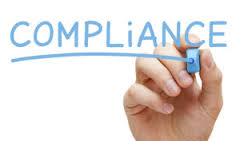 Mandatory Disclosure Rule 
Applies to ALL government contractors.

Contractor Code of Business Ethics & Conduct
FAR requires one in solicitations/contracts > $6M and 120 days, but notes all contractors “should” have a written code per the FAR.

Ongoing Business Ethics Awareness and Compliance Program and Internal Control System
FAR excludes small businesses and commercial contracts from requirement, BUT would be a “costly omission” per DOJ
What is an effective Compliance Program?
[Speaker Notes: FAR 52.203-13 Contractor Code of Business Ethics and Conduct

See FAR 3.1004(a).  This clause is required in solicitations and contracts if the value of the contract is expected to exceed $6 million and the period of performance is 120 days or more.  
See also FAR 3.1002(b): “Contractors should have a written code of business ethics and conduct.”
And FAR 3.1003(a)(2) (imposing the Mandatory Disclosure Rule notwithstanding FAR 52.203-13’s applicability)]
Why is compliance important?
FAR 52.203-13 requires a compliance program 
DOJ prosecutorial guidance & federal sentencing guidelines 
Suspension & debarment provisions of FAR part 9
Mandatory disclosure rule
Reputation – internal & external
Efficiency & effectiveness
$$$
Mandatory Disclosure Rule
FAR 52.203-13(c)(2)(ii)(F)
ALL Contractors are required to timely disclose in writing to the Gov’t credible evidence that a principal, employee, agent or subcontractor has committed: 
Violations of federal criminal law involving fraud, conflict of interest, bribery, or gratuity violations under 18 U.S.C.
Violations of the civil False Claims Act (31 U.S.C. § 3729–3733)
Significant overpayments
[Speaker Notes: Recipients: If the violation relates to an order against a GWAC, a MAC, a multiple-award schedule contract such as the FSS, or any other procurement instrument intended for use by multiple agencies, the Contractor shall notify the OIG of the ordering agency and the IG of the agency responsible for the basic contract.

Confidentiality: (Protected from disclosure IF marked confidential or proprietary). The Government may transfer documents provided by the Contractor to any department or agency within the Executive Branch if the information relates to matters within the organization’s jurisdiction.

What constitutes “credible evidence”?
This is not defined by the rule.  In issuing the Final Rule, however, the FAR Council noted that this term “indicates a higher standard” than “reasonable grounds to believe” “implying that the contractor will have the opportunity to take some time for preliminary examination of the evidence to determine its credibility before deciding to disclose to the Government.”
  
When is a disclosure “timely”?
Well, “timely” is also not defined by the rule.  But, it must be considered in the context of “credible evidence,” which allows the contractor to “take some time for preliminary examination of the evidence to determine its credibility before deciding to disclose to the Government.”
Requires the contractor to “take reasonable steps” to determine that the evidence is credible.]
Mandatory Disclosure Rule
FAR 52.203-13(c)(2)(ii)(F)
Recipients: To the agency OIG with a copy to the Contracting Officer
Confidentiality: Information protected from FOIA disclosure
Make sure submission is marked “confidential” or “proprietary”
But no protection from a False Claims Act suit (possible reduction to “double” damages if disclosure made within 30 days of discovery)
Credible evidence: Not defined, but higher standard than “reasonable grounds to believe.”
Timely: Not defined, but allows “some time for preliminary examination of the evidence.”
Remember, DOJ cooperation credit also depends on timeliness (thoroughness & speed of investigation)
[Speaker Notes: Recipients: If the violation relates to an order against a GWAC, a MAC, a multiple-award schedule contract such as the FSS, or any other procurement instrument intended for use by multiple agencies, the Contractor shall notify the OIG of the ordering agency and the IG of the agency responsible for the basic contract.

Confidentiality: (Protected from disclosure IF marked confidential or proprietary – “will safeguard and treat information obtained pursuant to the Contractor’s disclosure as confidential where the information has been marked "confidential" or "proprietary" by the company. ). The Government may transfer documents provided by the Contractor to any department or agency within the Executive Branch if the information relates to matters within the organization’s jurisdiction.

What constitutes “credible evidence”?
This is not defined by the rule.  In issuing the Final Rule, however, the FAR Council noted that this term “indicates a higher standard” than “reasonable grounds to believe” “implying that the contractor will have the opportunity to take some time for preliminary examination of the evidence to determine its credibility before deciding to disclose to the Government.”
  
When is a disclosure “timely”?
Well, “timely” is also not defined by the rule.  But, it must be considered in the context of “credible evidence,” which allows the contractor to “take some time for preliminary examination of the evidence to determine its credibility before deciding to disclose to the Government.”
Requires the contractor to “take reasonable steps” to determine that the evidence is credible.]
Mandatory Disclosure Rule
FAR 52.203-13(c)(2)(ii)(F)
Consequences: Failure to disclose can be a ground for suspension or debarment (FAR 9.406-2(b)(1)(vi)) for both companies and individuals.
Practice pointers:
Avoid suspension/debarment by establishing (1) a robust ongoing business ethics awareness and compliance program and (2) an internal control system.
Train principals and employees that they are mandatory reporters.
Incorporate a MDR policy into Contractor Code of Conduct and/or Compliance Program.
Even if you determine NOT to make an MDR report of an alleged incident that implicates offenses enumerated in the MDR, document the basis for that decision.
Most importantly, investigators must be aware of the MDR and conduct investigations in a manner that allows the MDR requirements to be met.
[Speaker Notes: Your company could be suspended or debarred, but also individuals.
See FAR 9.407-2(a)(8) & FAR 9.406-2(b)(vi), which provide “Knowing failure by a principal” to timely disclose = causes for suspension or debarment.  
Suspension & debarment is an administrative process used to exclude contractors from federal contracting and Gov’t-approved subcontracting for a specified period
Exclusions apply Government-wide
Suspension is designed to be a temporary measure when there is an immediate need to protect the Gov’t’s interest (usually pending the completion of an investigation or legal proceedings) 
Debarment, on the other hand, is a “final” measure, designed to exclude a contractor for a definite period (usually 3 years in length) 

Consider the extent of Principals’ involvement in the investigation – vesting Principals with knowledge of a potentially reportable incident puts them and the company at risk.
Consider the extent of Principals involvement in the MDR reporting decision -- what do you do if two Principals disagree about whether a MDR report should be filed???]
Contractor Code of Conduct
FAR 52.203-13(b)
FAR 52.203-13 – Contractor Code of Business Ethics & Compliance
Requires contractors to have a written code of business ethics and conduct 
If contract value expected to exceed $6M and POP 120 or more
Must be in place within 30 days after contract award, and
Must be made available to each employee engaged in contract performance
A code of conduct, alone is insufficient without a compliance program and internal controls system to ensure the code of conduct is followed
[Speaker Notes: Does this apply to my organization?
Probably.  See FAR 3.1004(a).  This clause is required in solicitations and contracts if the value of the contract is expected to exceed $6 million and the period of performance is 120 days or more.  
See also FAR 3.1002(b): “Contractors should have a written code of business ethics and conduct.”
And FAR 3.1003(a)(2) (imposing the Mandatory Disclosure Rule notwithstanding FAR 52.203-13’s applicability)

Contractor must diligently promote compliance to prevent and detect criminal conduct and create an organizational culture that encourages ethics and compliance]
Ethics & Compliance Program Key Requirements
FAR 52.203-13(c)(1)
The contractor shall establish an ongoing business ethics awareness and compliance program.
Include periodic communications / information dissemination
Include periodic trainings to principals, employees and, as appropriate, agents and subcontractors
Establish standards and procedures to facilitate timely discovery of improper conduct in connection with Gov’t contracts; and 
Ensure corrective measures are promptly instituted and carried out
Periodic risk assessments: different business functions of a federal contractor have unique legal & compliance risks
[Speaker Notes: Such a program must include:  
Periodic communication/information dissemination: The program must include “reasonable steps” to “communicate periodically” the contractor’s standards and procedures and other aspects of the contractor’s ethics and compliance program and internal control system.    
Periodic trainings: The program must include “effective training programs” provided to the contractor’s principals and employees and, as appropriate, the contractor’s “agents and subcontractors.”    

Emphasis on “ongoing” and “periodic” – an effective ethics and compliance program is not “one and done” – must be revisited regularly AT LEAST ANNUALLY

Emphasis on ongoing/periodic  at least annually]
Internal Controls System
FAR 52.203-13(c)(2)
Elements of Internal Control System
Assign responsibility at a sufficiently high level
Screen principles for prior unethical conduct
Establish relevant internal controls, policies, and procedures
Train relevant employees and communicate with workforce
Monitor and audit
Internal reporting mechanism – anonymous “hotline”
Consistent disciplinary action
Periodic review of the program (at least annually)
Timely mandatory disclosure
Full cooperation with Government audits and investigations
[Speaker Notes: At a minimum, this requires:
Assignment of responsibility (e.g., a Compliance Officer) 
Must be at “a sufficiently high level” with “adequate resources” to ensure the effectiveness of the compliance program and internal controls
Principal/officer screening
“Reasonable efforts” not to include an individual as a principal “whom due diligence would have exposed as having engaged in conduct that is in conflict” with the contractor’s code of ethics
Periodic reviews of business practices, policies, procedures, and internal controls for compliance with the contractor’s code of ethics 
Monitoring & auditing to detect criminal conduct
Periodic evaluations of the effectiveness of the compliance program and internal controls
Periodic assessments of the risk of criminal conduct, with appropriate steps to design, implement, or modify the compliance program/internal controls to reduce the risk of criminal conduct
An internal reporting mechanism for employees to report suspected instances of misconduct and “instructions that encourage employees to make such reports”
Should allow for anonymity or confidentiality 
Disciplinary action for improper conduct or for failing to take reasonable steps to prevent or detect improper conduct
Timely disclosure (discussed earlier) 
Full cooperation with any Gov’t agencies]
Key Federal Procurement-Related Laws Contractors Must Address
FAR 52.203-13(c)
Bribery (18 U.S.C. § 201(b))
Gifts and Gratuities (18 U.S.C. § 201(c); FAR Subpart 3.2, e.g.)
Antitrust and Bid Rigging (FAR 3.103 and Subpart 3.3)
Anti-Kickback Statute (41 U.S.C Ch. 87; FAR Subpart 3.5)
Procurement Integrity Act (41 U.S.C. § 2101, et seq; FAR 3.104)
Employment Discussions with Federal Officials
Gifts and Gratuities to Federal Procurement Officials
Procurement Sensitive Information (Source Selection Information and Competitor Proprietary Information) 
Organizational Conflicts of Interest (FAR Subpart 9.5)
Personal Conflicts of Interest 
Whistleblower Protections (FAR Subpart 3.9)
Covenant Against Contingent Fees (FAR Subpart 3.4)
Anti-Lobbying Rules (FAR Subpart 3.8)
OTHERS – review your contracts including Sections H and I, especially
[Speaker Notes: As we can learn from the Georgia case involving collusion and bid rigging.]
Other Potentially Relevant Provisions to Address
FAR 52.203-13(c)
Foreign Corrupt Practices Act (if operating overseas)
Export Control Issues (ITAR/EAR)(if handling covered items or information)
Labor and Employment Issues (Service Contract Act, Davis Bacon, EEO/Affirmative Action)
Anti Human Trafficking
Domestic Preference Laws (Berry Amendment, Buy American and Trade Agreements Act) (manufacturing)
Cost Accounting (if engaged in cost-type contracting) 
Small Business Requirements 
Cyber Security Requirements (FAR 52.204-21; DFARS 252.204-7012)
Special Security Requirements (i.e., NISPOM)
Grants Requirements – Uniform Guidance (2 CFR Part 200)
[Speaker Notes: Any lessons from Bid Solve ?

The Uniform Guidance is a government-wide framework for grants management and provides an authoritative set of rules and requirements for federal awards. It is the foundation on which federal agencies develop their policies for grants and cooperative agreements.]
Special compliance issues for entity-owned firms
FAR 52.203-13(c)
Considerations for entities with multiple 8(a) subsidiaries
Importance of centralized compliance program & ensuring subsidiary adherence
The actions of a single subsidiary can be attributed to the parent and sister companies for purposes of suspension and debarment proceedings
The parent company, as well as its officers and board members, are well within the reach of federal auditors and investigators
Robert Tompkins
Partner, Holland & Knight LLP
Robert.Tompkins@hklaw.com
(202) 469-5111
Hillary Freund
Associate, Holland & Knight LLP
Hillary.Freund@hklaw.com
(202) 469-5482
Kelsey Hayes
Associate, Holland & Knight LLP
Kelsey.Hayes@hklaw.com
(703) 720-8023